Bevegelse
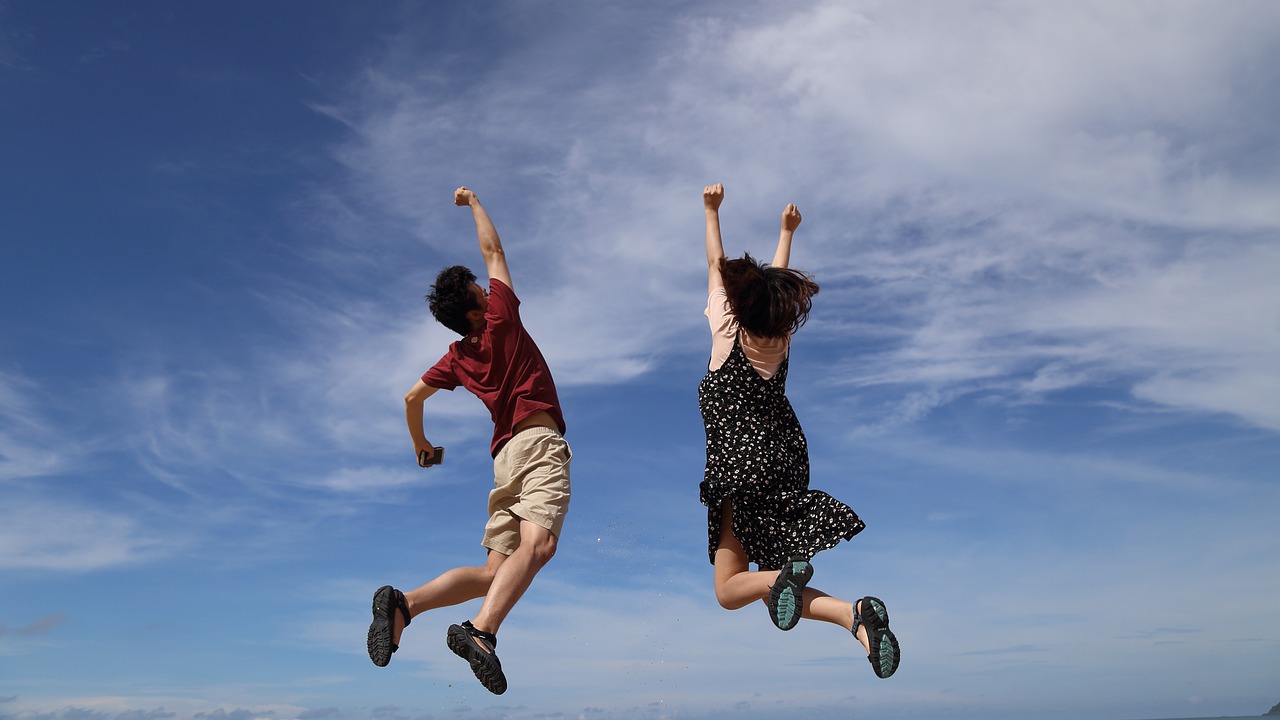 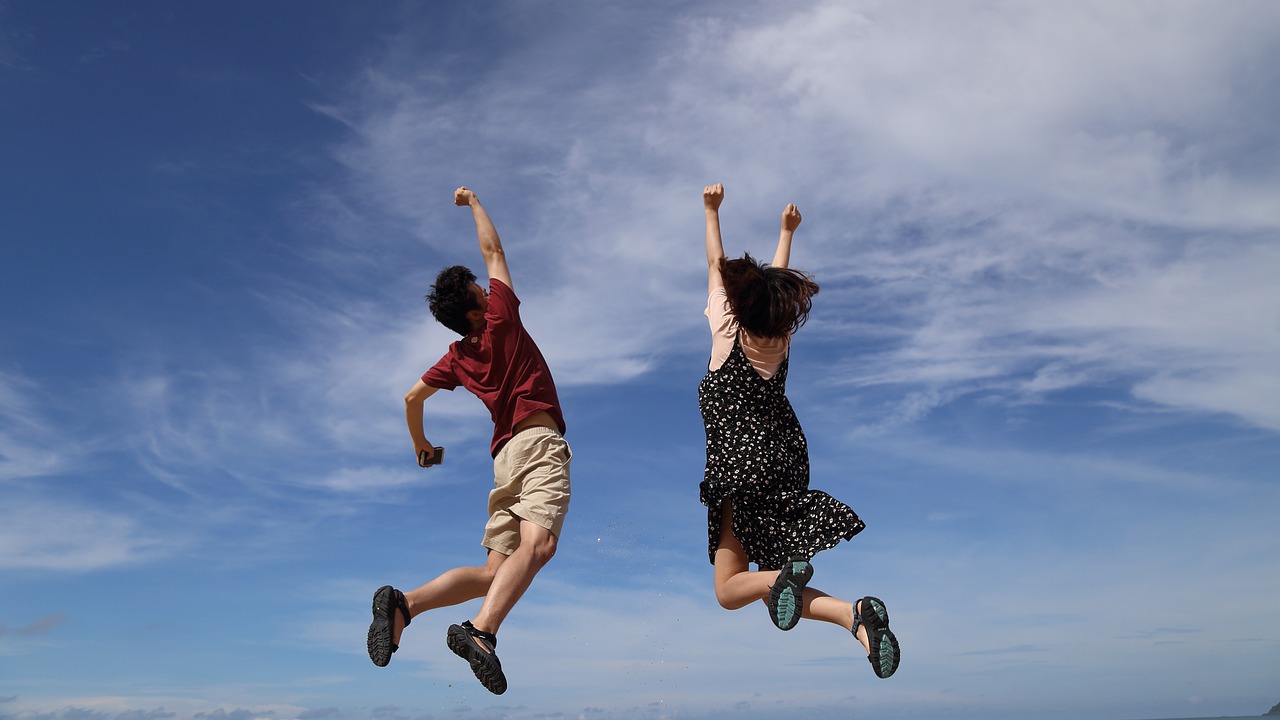 Økt 1: Hvordan beveger ulike dyr seg?
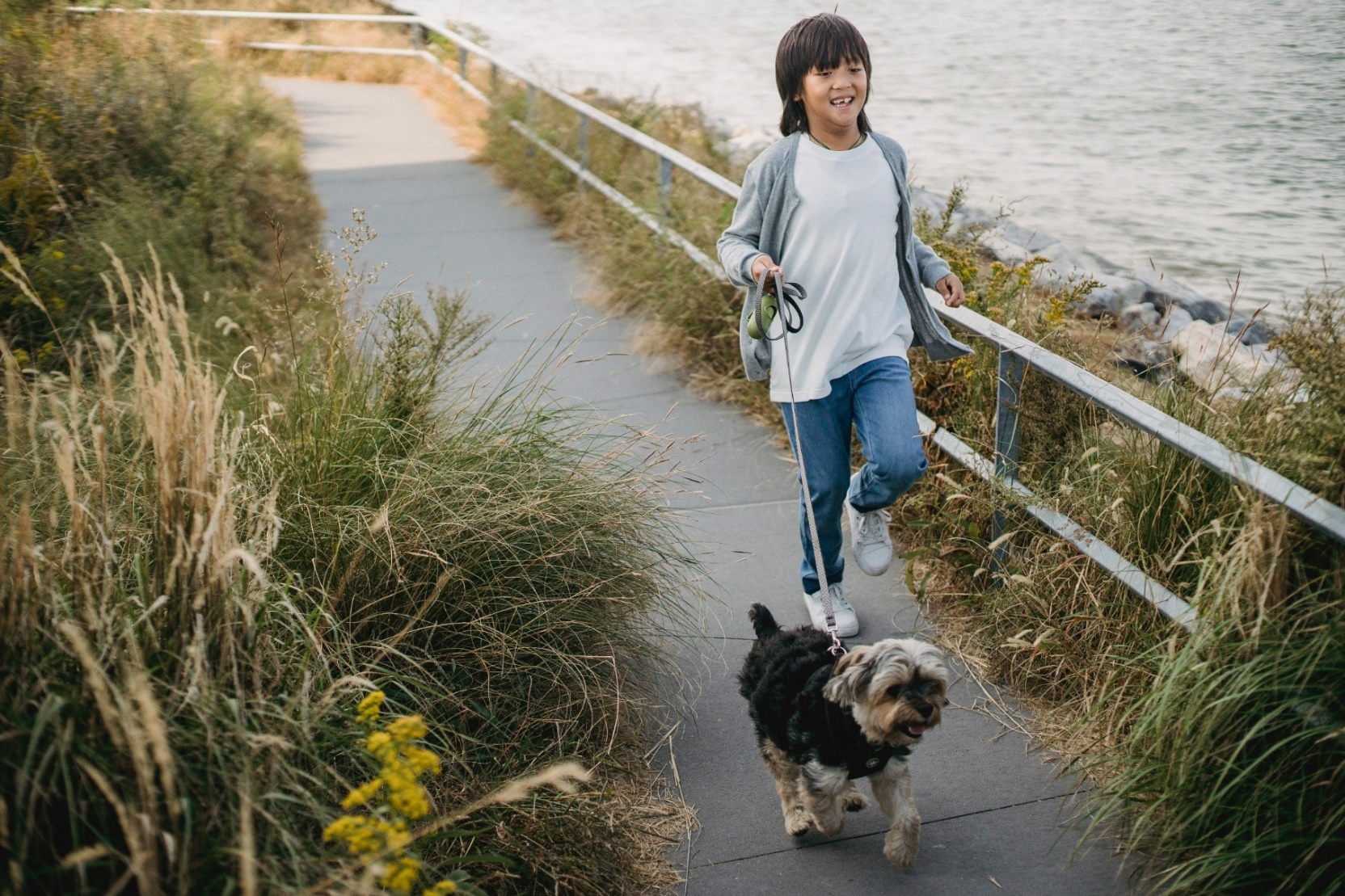 Oppdrag
Hvilke bevegelser har dere gjort i dag?
Har dere tenkt på hvordan vi klarer å bevege oss?
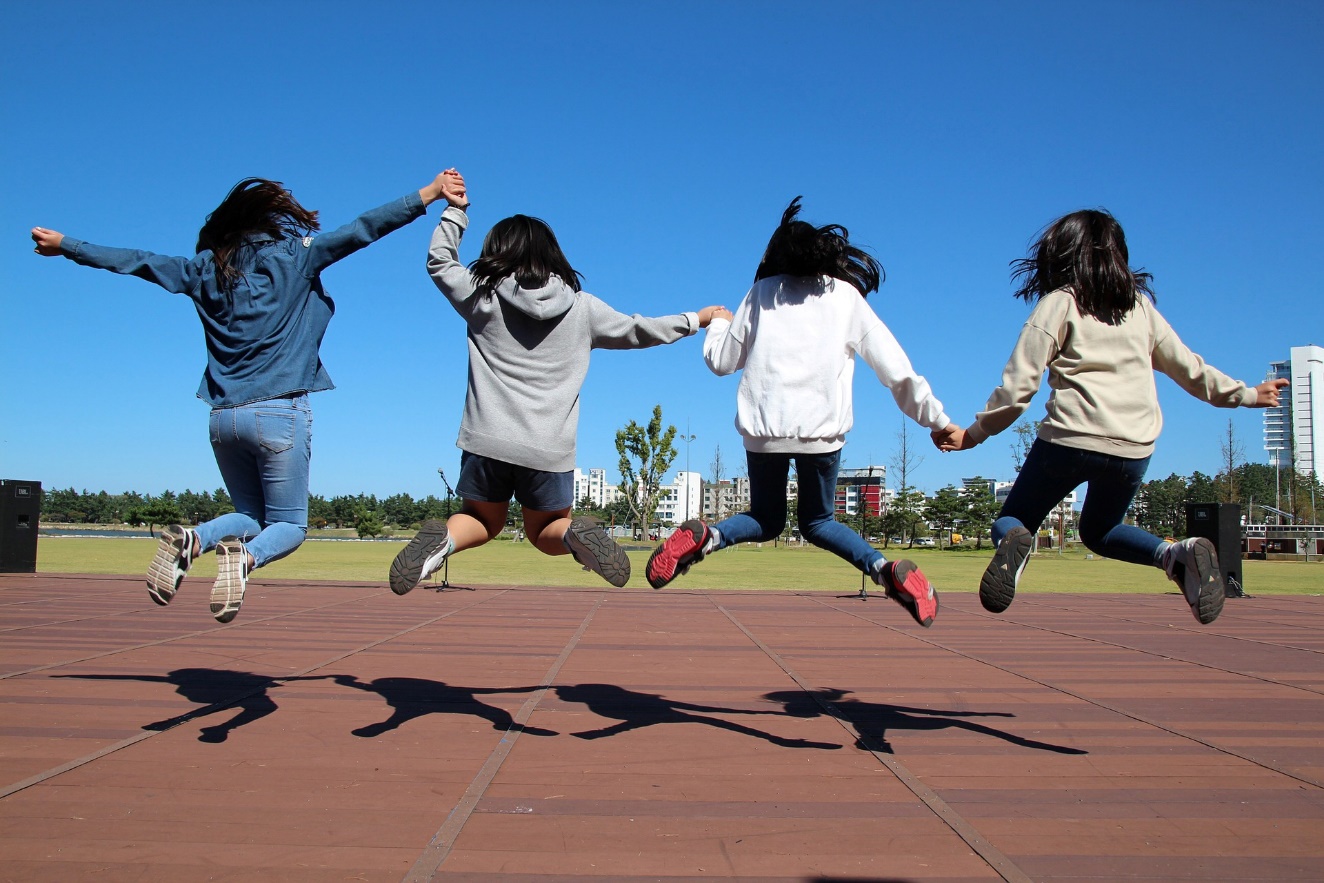 Lag en modell av papp og tråd som viser hvordan vi kan bevege armer og bein.
Bruk modellen til å forklare hvordan vi kan bevege oss.
Hvordan beveger ulike dyr seg? Sorter dyra.
Sorter etter hvordan dere mener de beveger seg.
Sorter etter hvor raskt dere mener de beveger seg.
Sorter etter type bevegelse (hopper, flyr, åler seg osv.)
Ligner dyra i samme gruppe på hverandre?
Hvor lever de ulike dyra?
Er det noe som er likt mellom dyra som lever på samme sted?
Tenk-par-del
Velg ett av dyra: Hva er lurt med måten dette dyret beveger seg på?

Kommer det seg raskt unna fare?
Sniker det seg lydløst vekk fra fiendene?
Finner det lett noe å spise?
Klarer det å gjemme seg oppe i et tre?
Beveger det seg gjennom vann?
Klarer det å sveve i lufta?
Klarer det å fortelle andre dyr noe ved å bevege seg på en bestemt måte?
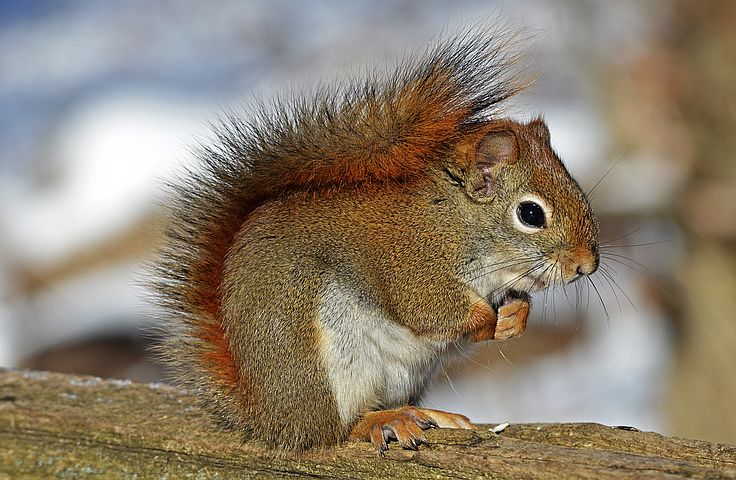 Kongen befaler: Etterlign de ulike dyra
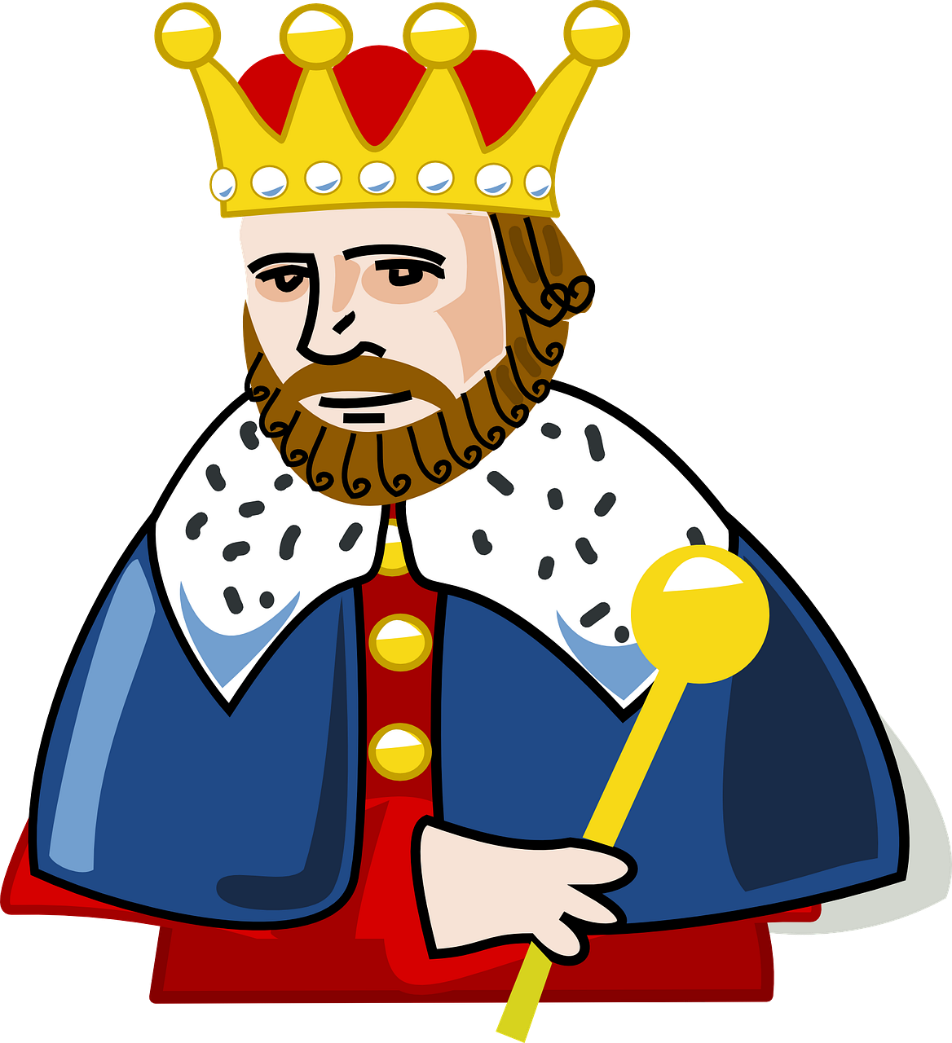 Kryp som en slange
Fly som en fugl
Hopp som en frosk
Svøm som en fisk
Løp som en løve
…

Vi mennesker kan gjøre mange 
ulike bevegelser med kroppen vår.
Modell
Har dere hørt ordet modell før? Hva kan ordet bety?
Når vi etterligner dyra, kan vi si at vi er modeller av dyra.
Vi ligner ikke helt på dyra, men hvordan vi beveger oss ligner i hvert fall litt.
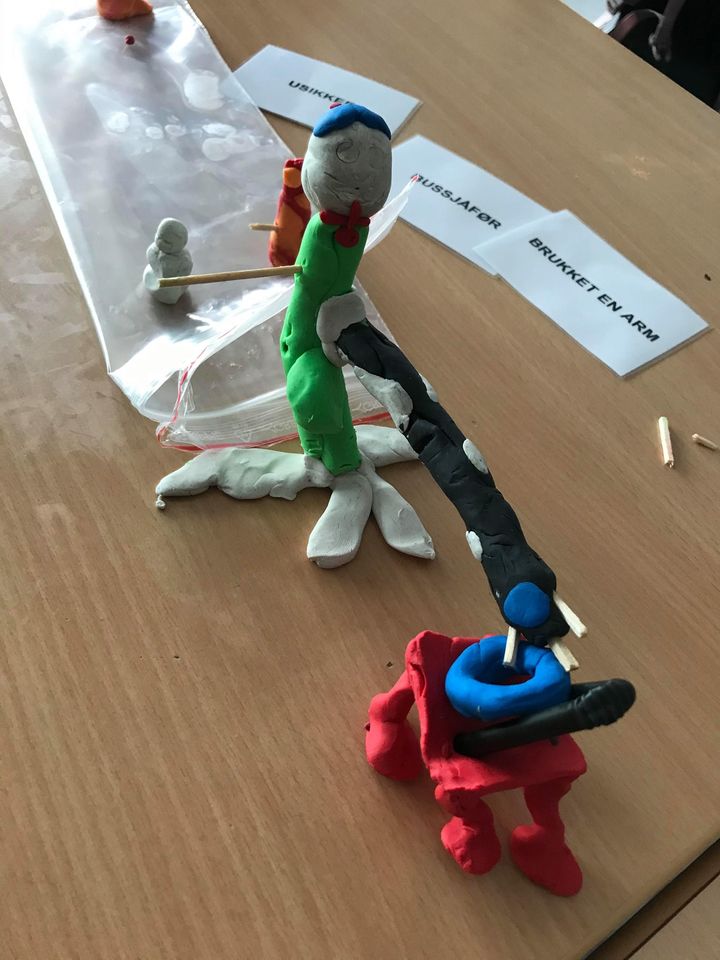 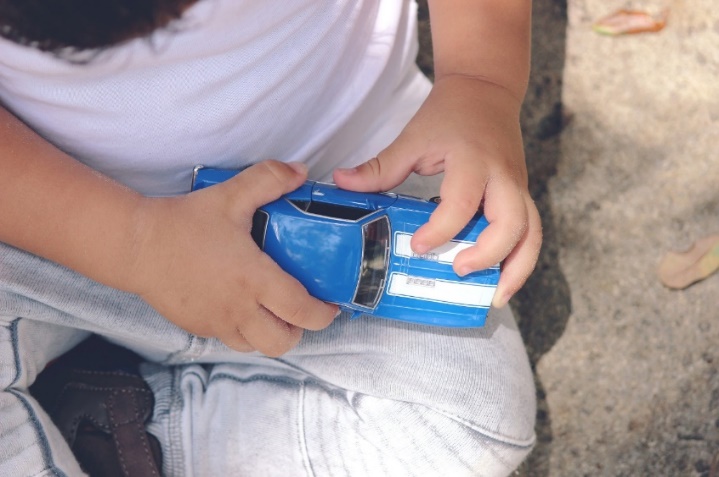 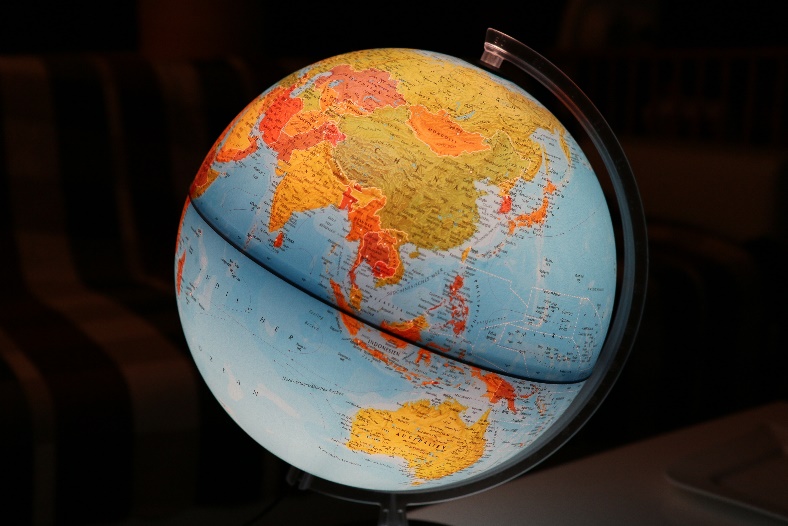 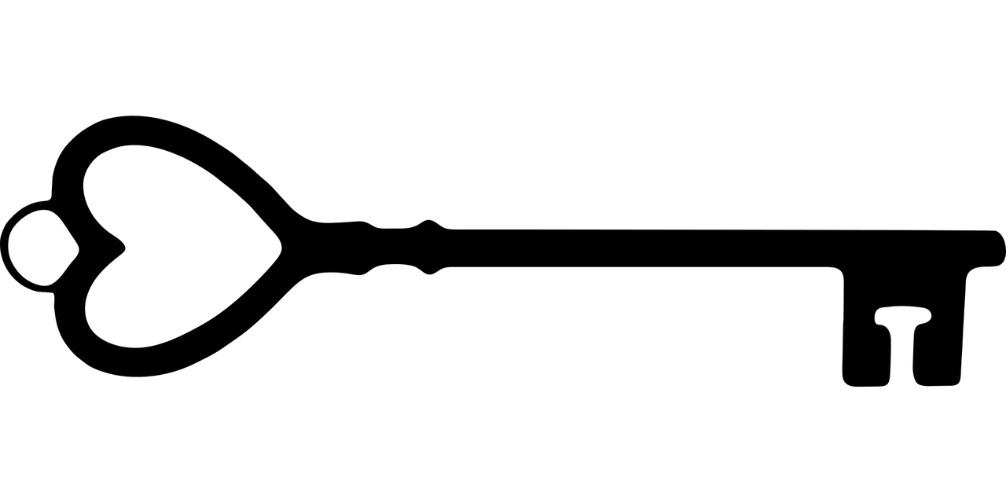 Nøkkelsetninger
Dyr beveger seg på ulike måter for å komme seg vekk fra fare og for å finne mat.
Dyr beveger seg på en måte som passer til stedet de lever. 
En modell er en etterligning av noe.
Tilbake til oppdraget
Er vi nærmere å løse oppdraget?
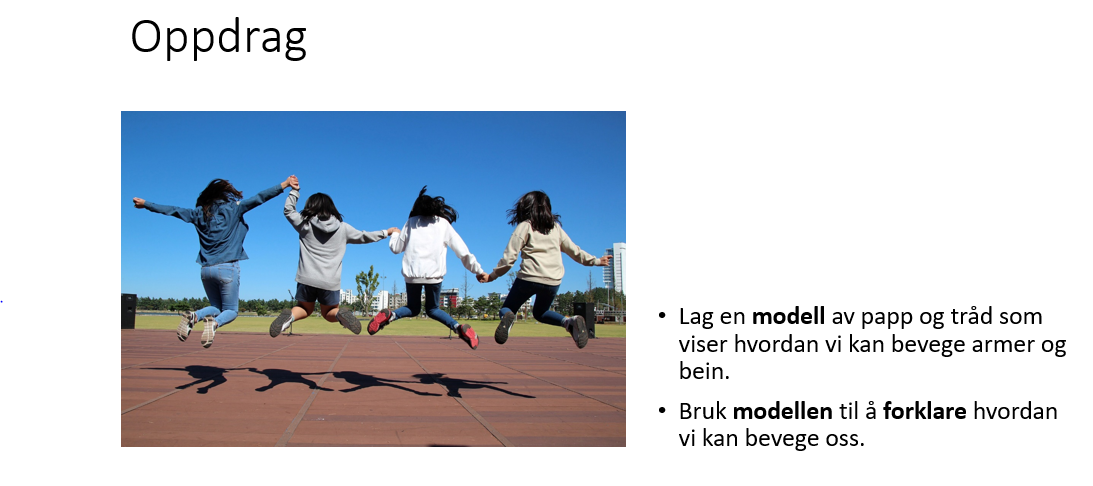 Økt 2: Muskler og skjelett
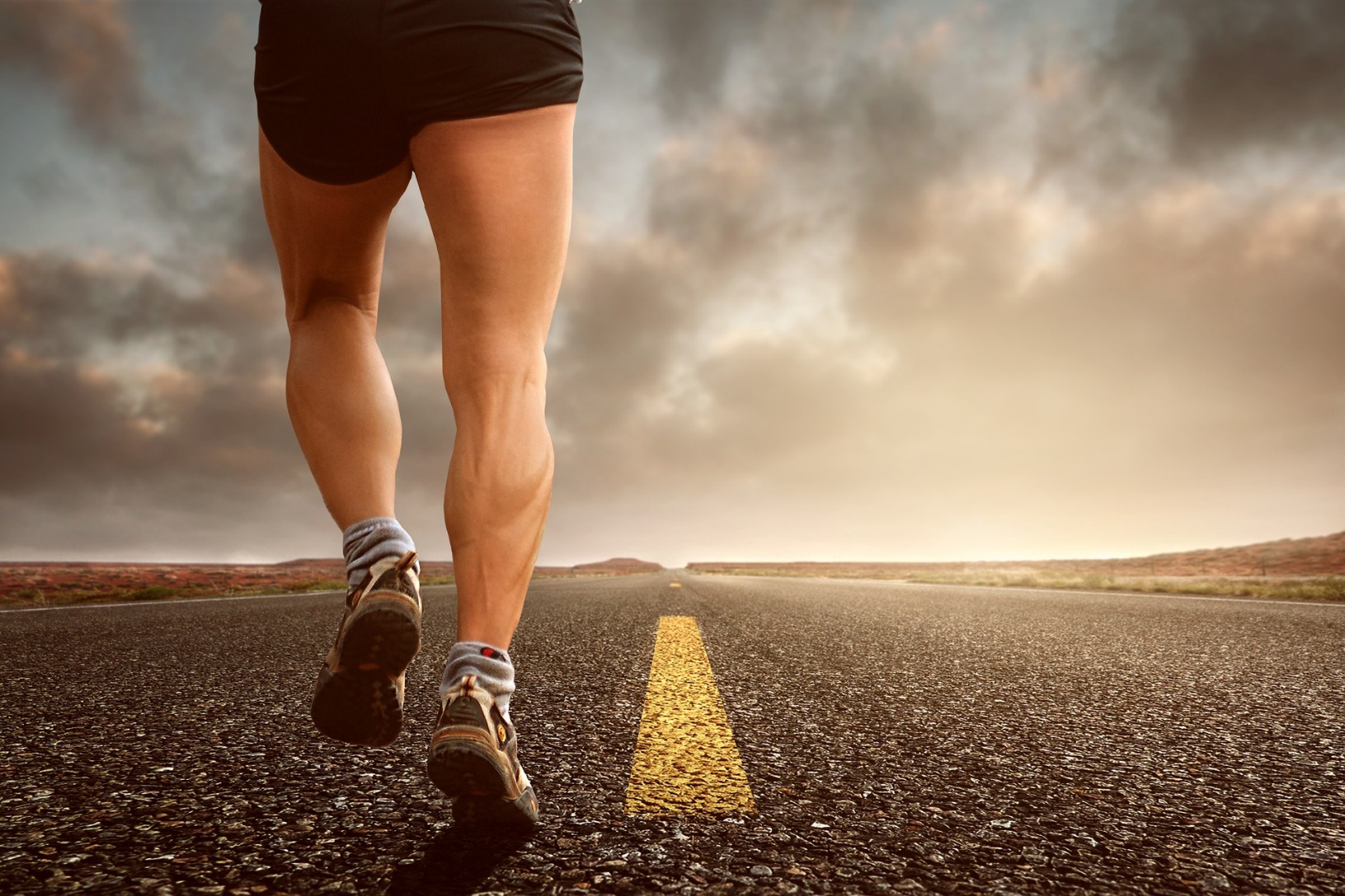 Hva hvis …?
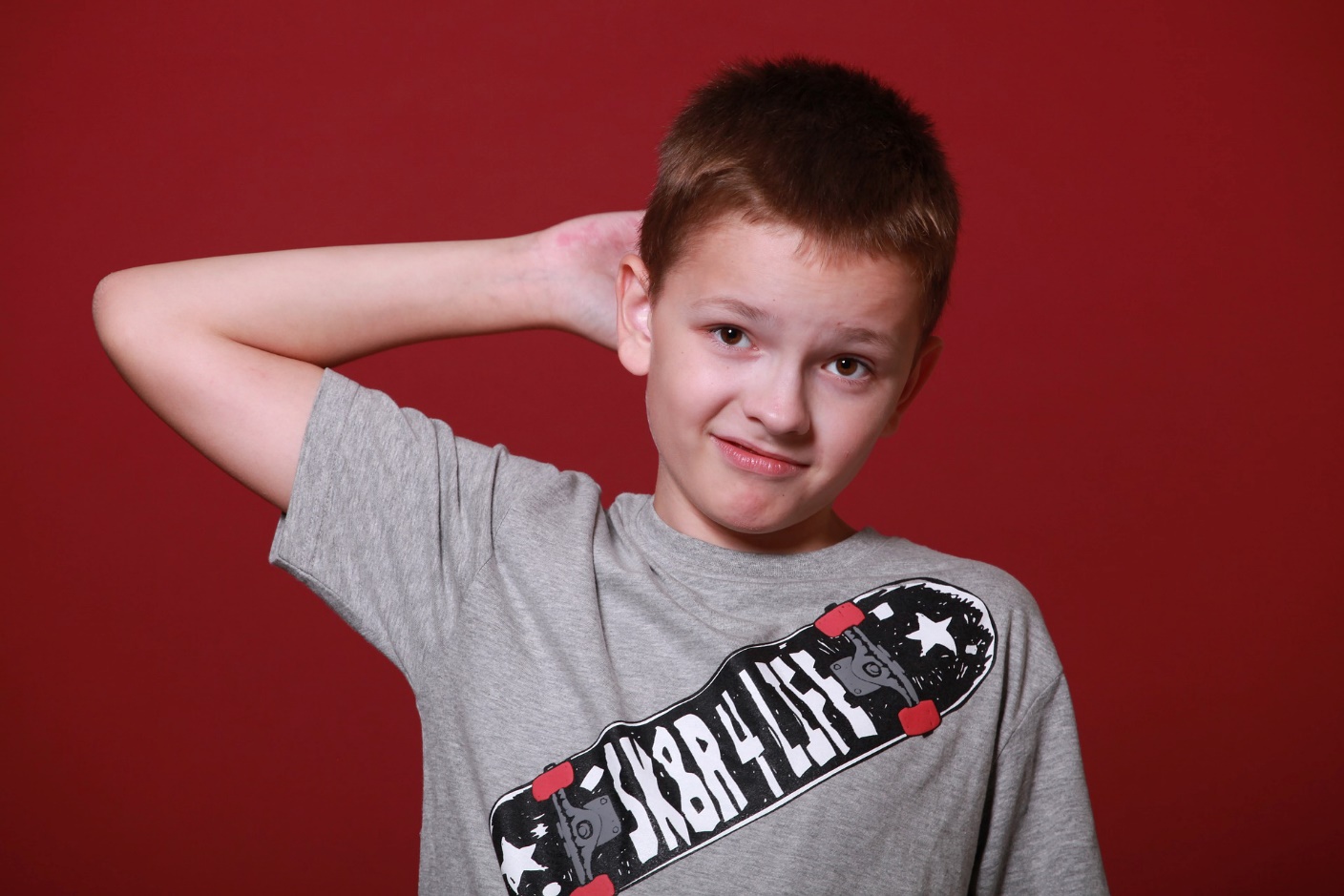 … vi ikke hadde skjelett?
… vi ikke hadde muskler?
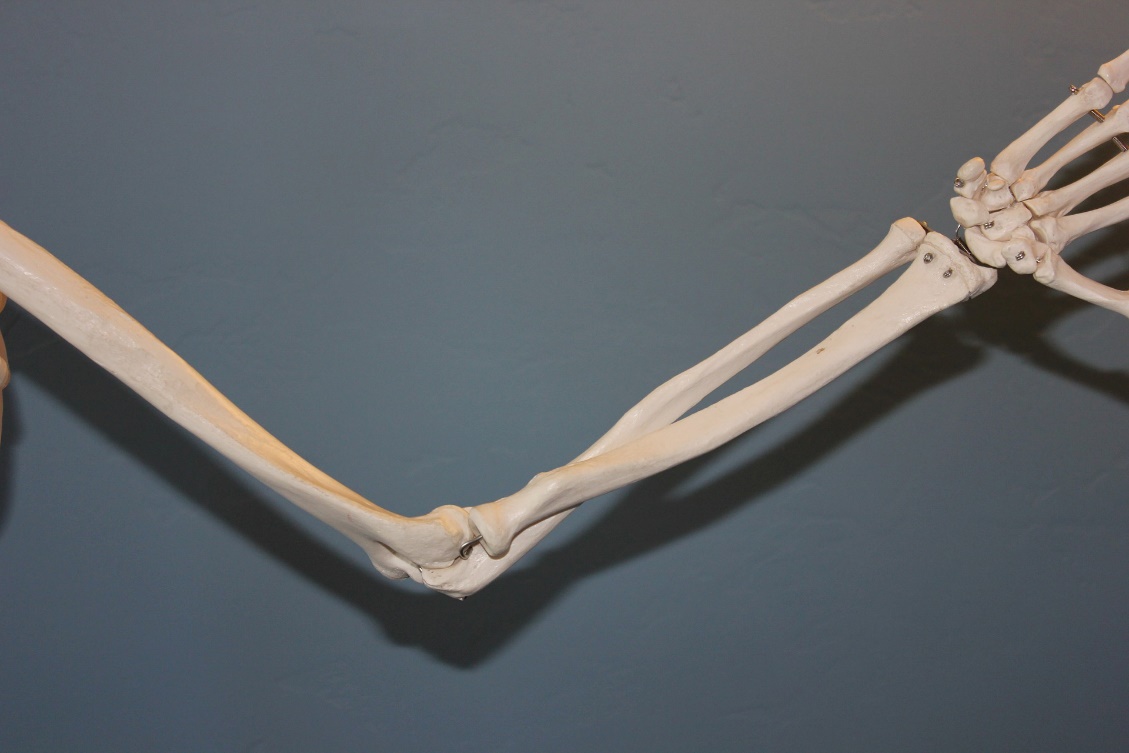 Observere egen arm
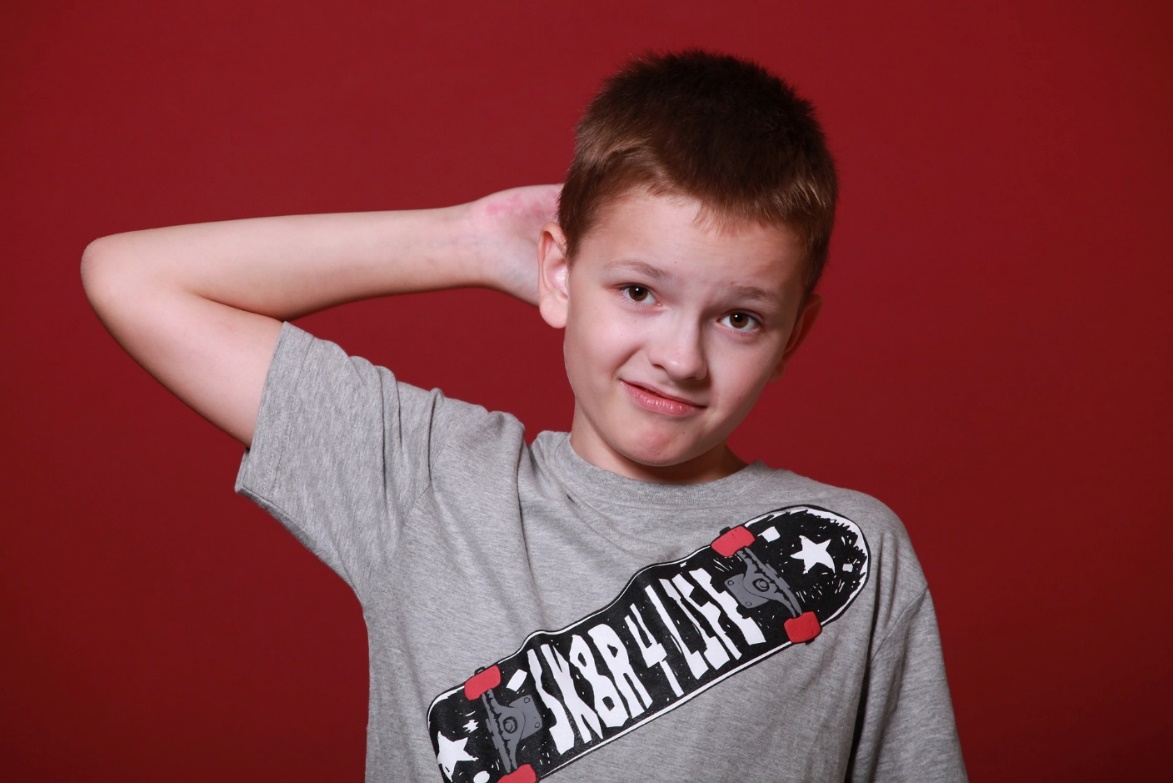 Hvordan kan vi bøye armen?
Kan dere kjenne at musklene endrer seg? 
Prøv å forklare hva som skjer med musklene når dere strammer dem?
Stive fingre
Skriv navnet ditt. Plukk opp en binders.
Fest to ispinner langs pekefingeren og langfingeren med teip (på hånda du skriver med), slik at de festes sammen og blir stive.
Skriv navnet ditt. Plukk opp en binders. 
Tenk: Hvorfor tror du det var annerledes denne gangen?
Stiv av tommelen.
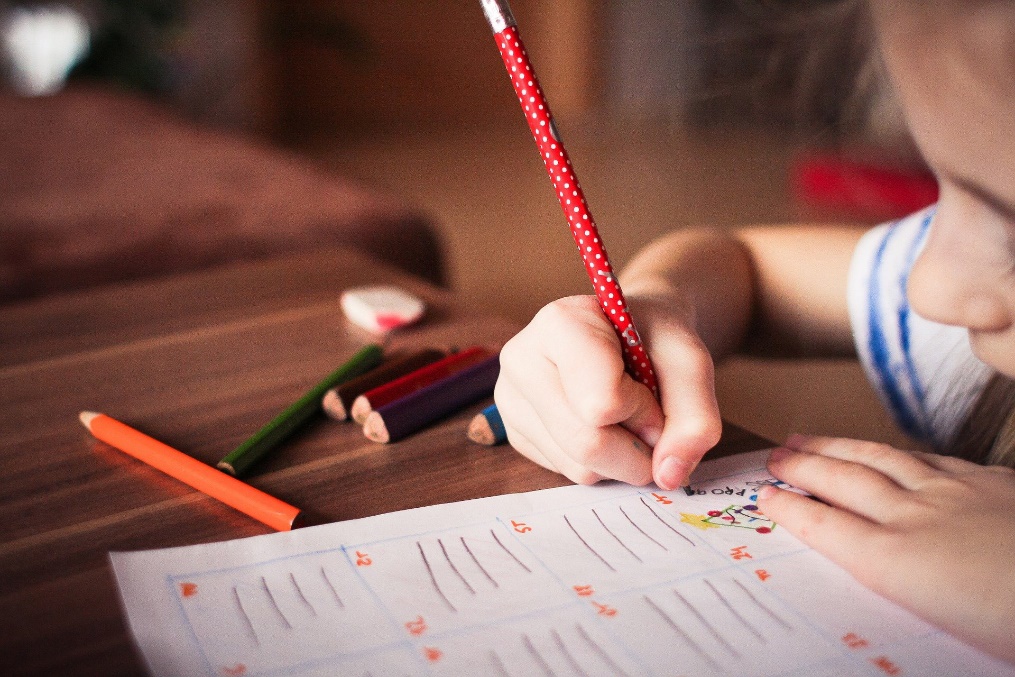 Skjelettet vårt – et beinsystem
Leddet gjør at armen kan bøyes.
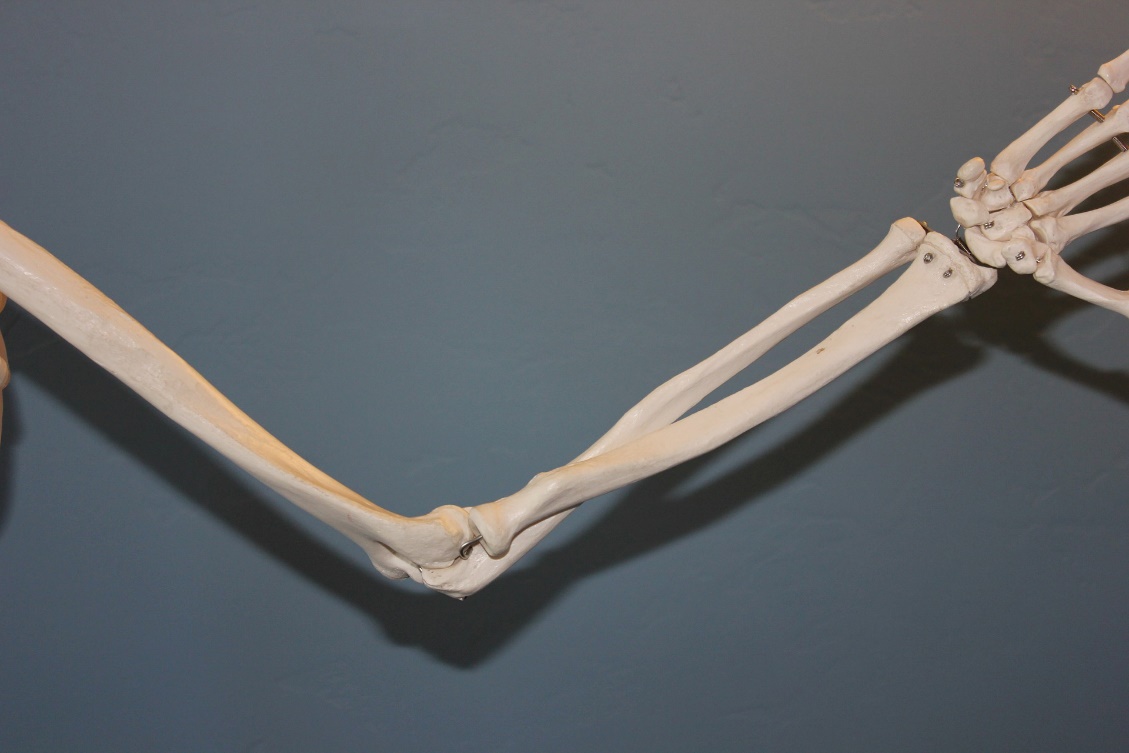 ledd
knokkel
Leseoppdrag
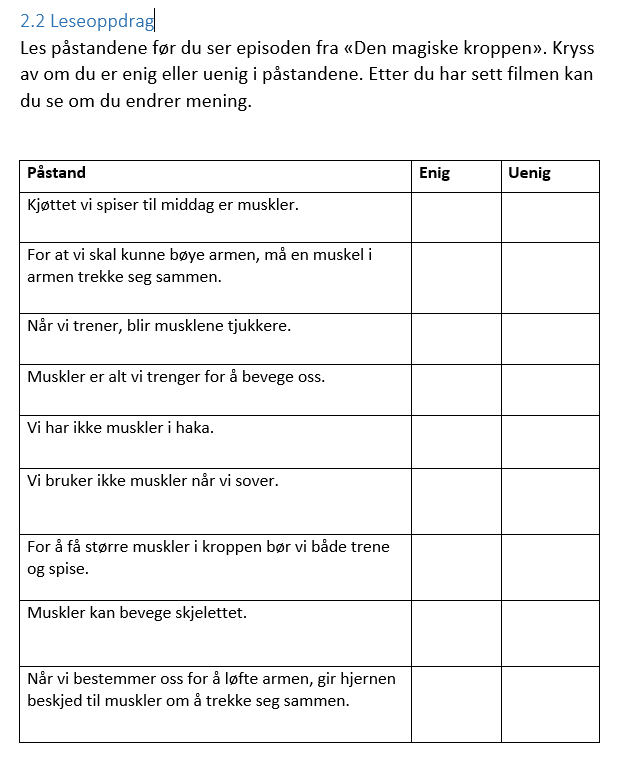 Ta stilling til påstandene før vi skal se en film. 
Finn en morsom ting i filmen som dere skal gjenfortelle etterpå.
Den magiske kroppen –  Musklene
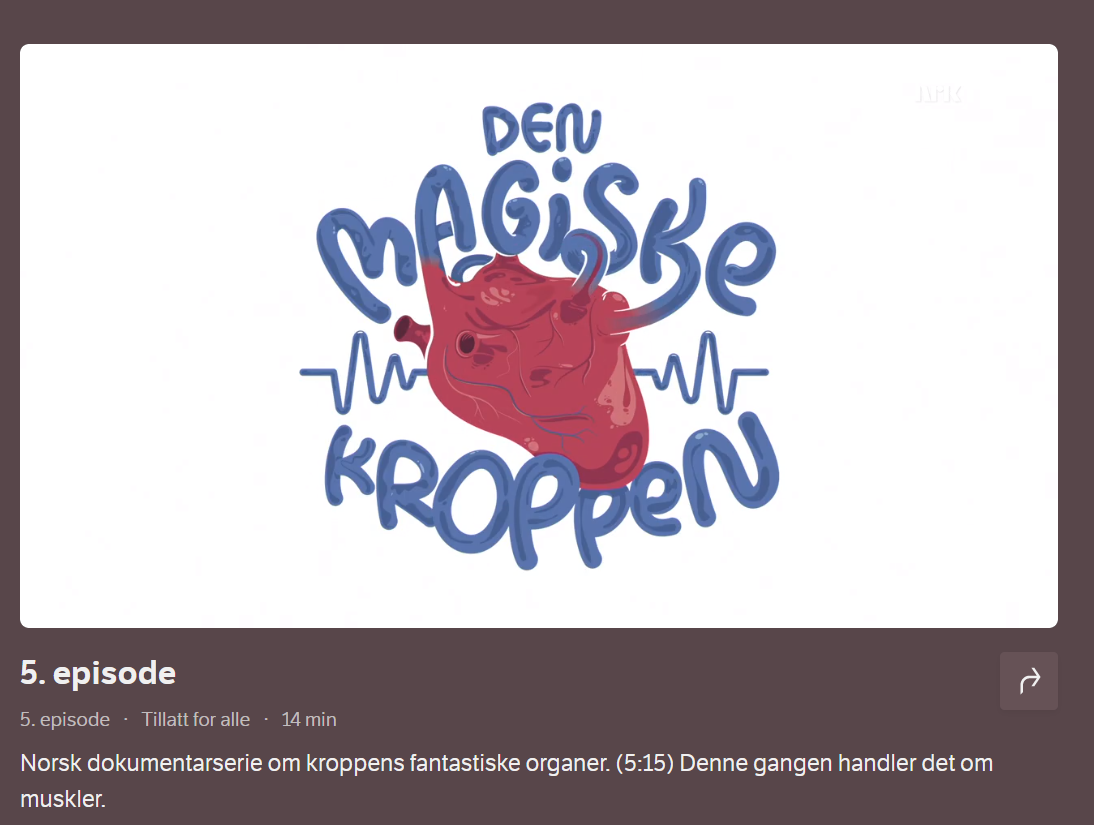 Vurder påstandene på nytt. Har dere forandret mening?
Gjenfortell noe morsomt fra filmen.
Hjernen, musklene og knoklene samarbeider
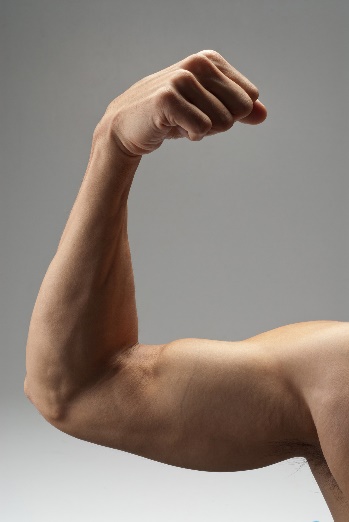 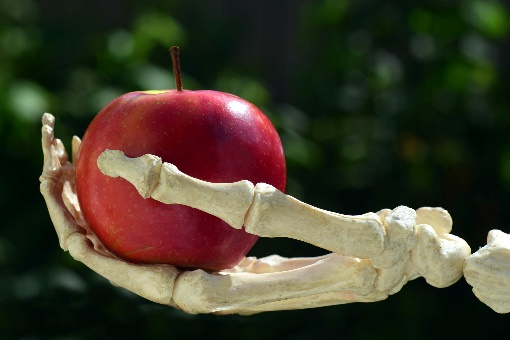 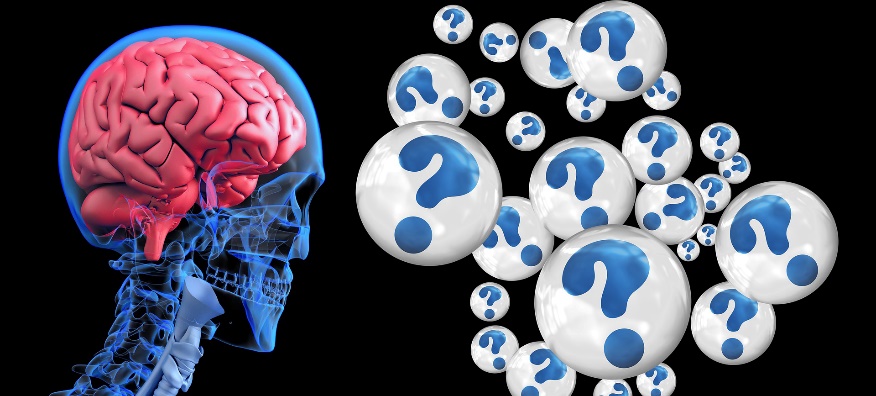 Muskelen trekker seg sammen og løfter knokkelen.
Hjernen sender beskjed til muskelen.
Visste du dette?
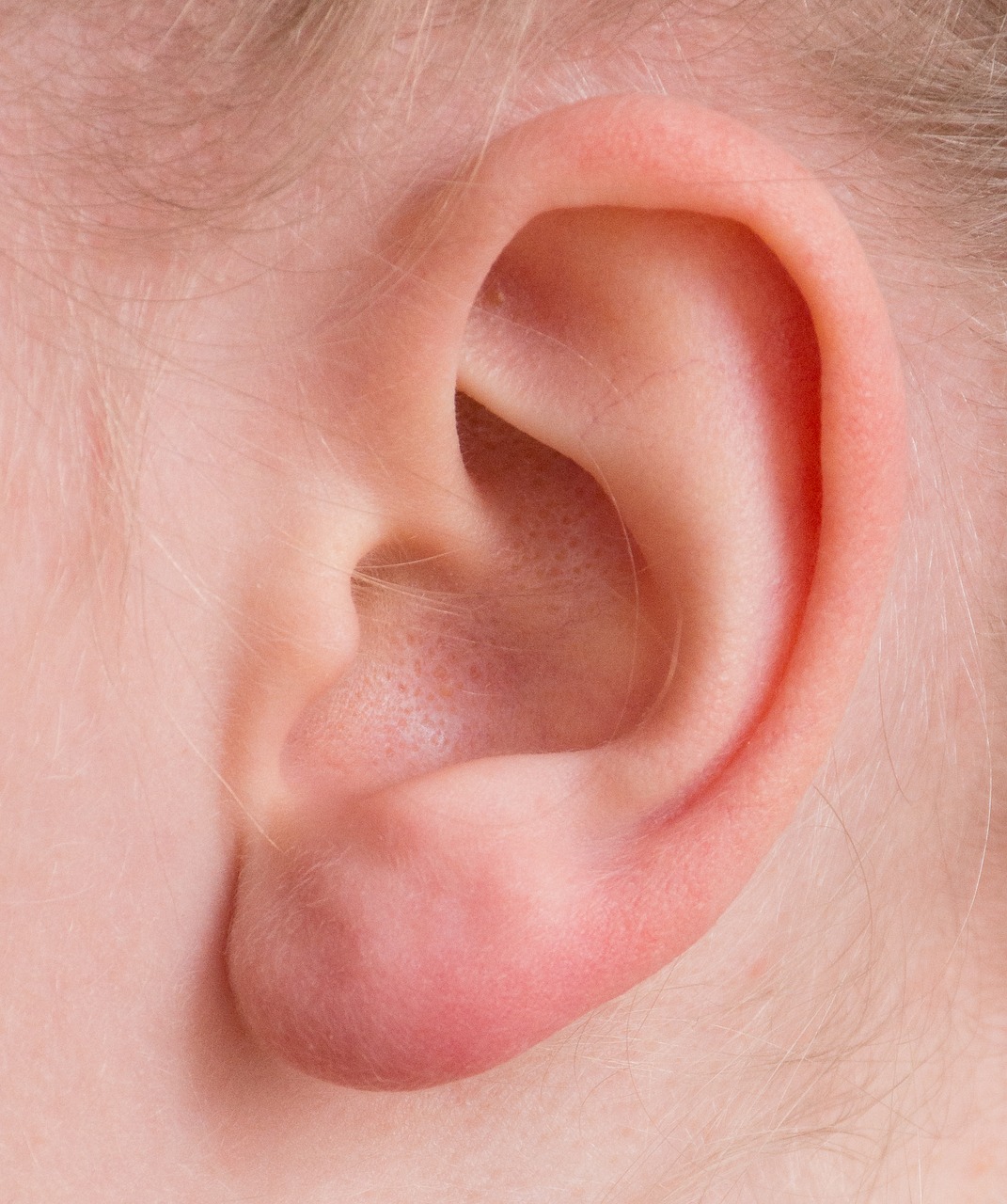 Den minste muskelen finnes i øret. 
Når du går, bruker du mer enn 200 muskler. 
Den største muskelen finner vi i rumpa (setemuskelen).
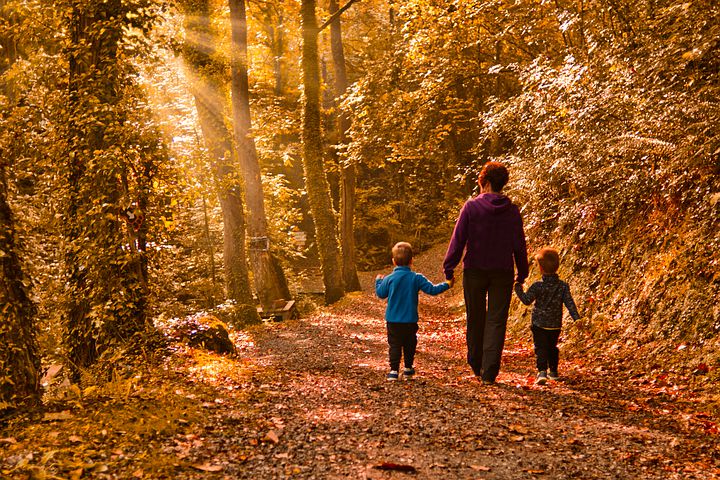 Mystiske muskler …
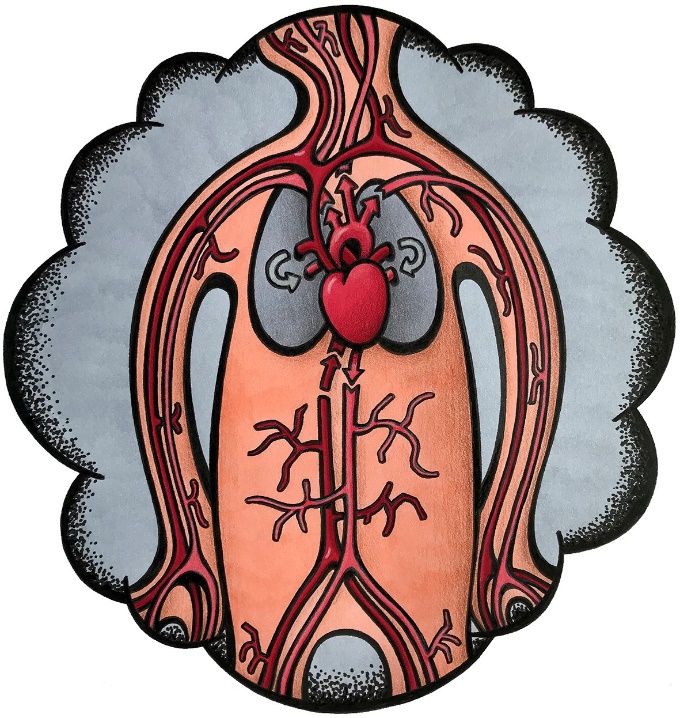 Tenk: Hvis vi sitter helt stille, er det noen muskler som jobber da?
Hjertet er en muskel som pumper blodet rundt i kroppen.
Muskler i magesekken og i tarmen gjør det lettere å fordøye maten vår.
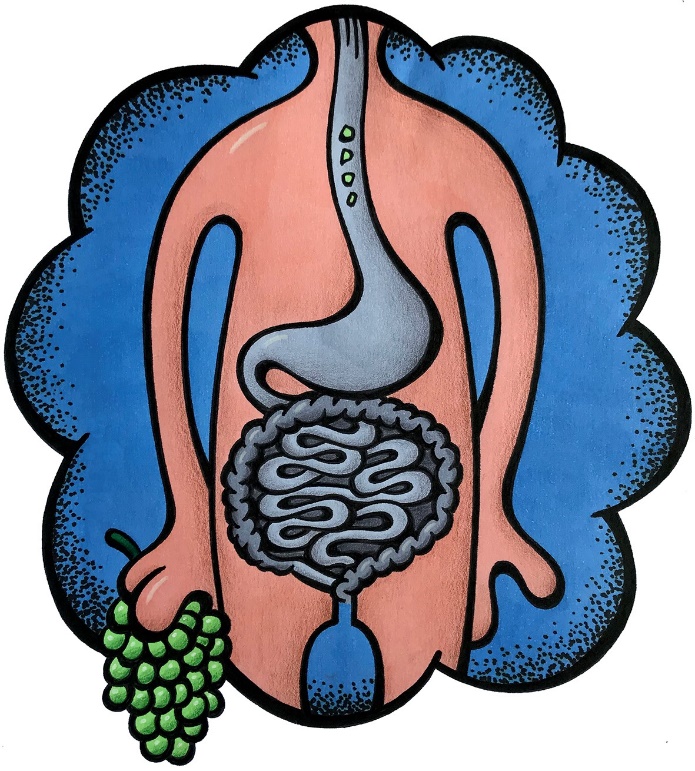 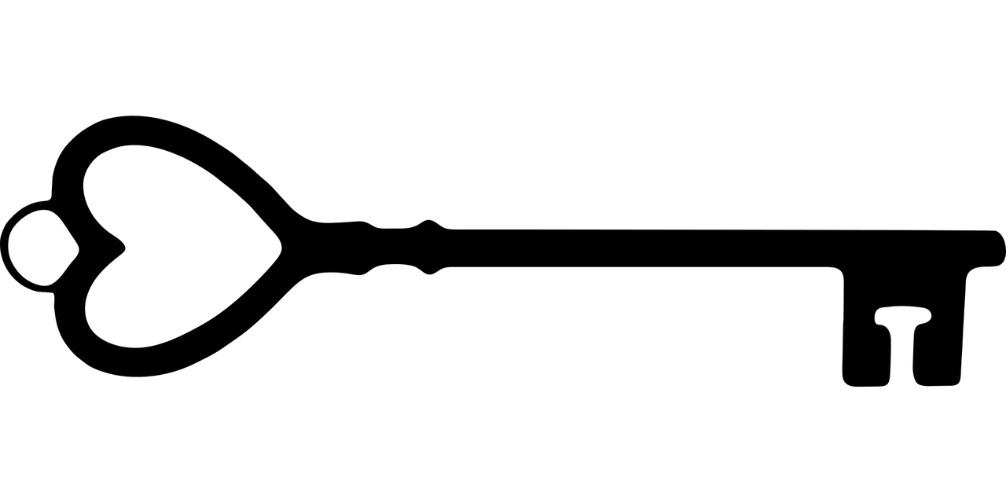 Nøkkelsetninger
Musklene kan trekke seg sammen for å lage en bevegelse.
Hjernen sender beskjed til musklene om at de skal trekke sammen.
Muskler kan få knokler til å bevege seg.
Tilbake til oppdraget
Er vi nærmere å løse oppdraget?
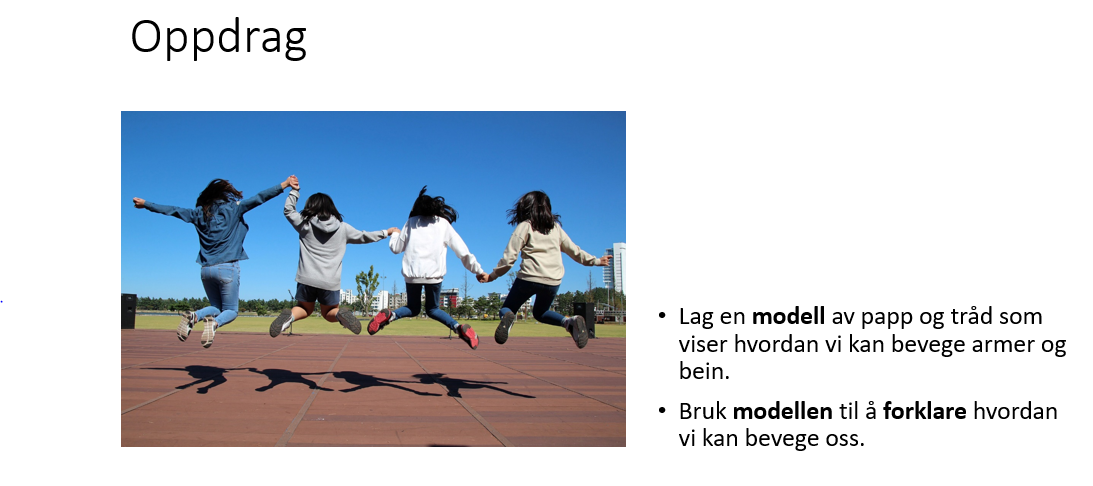 Økt 3: Energikjeder
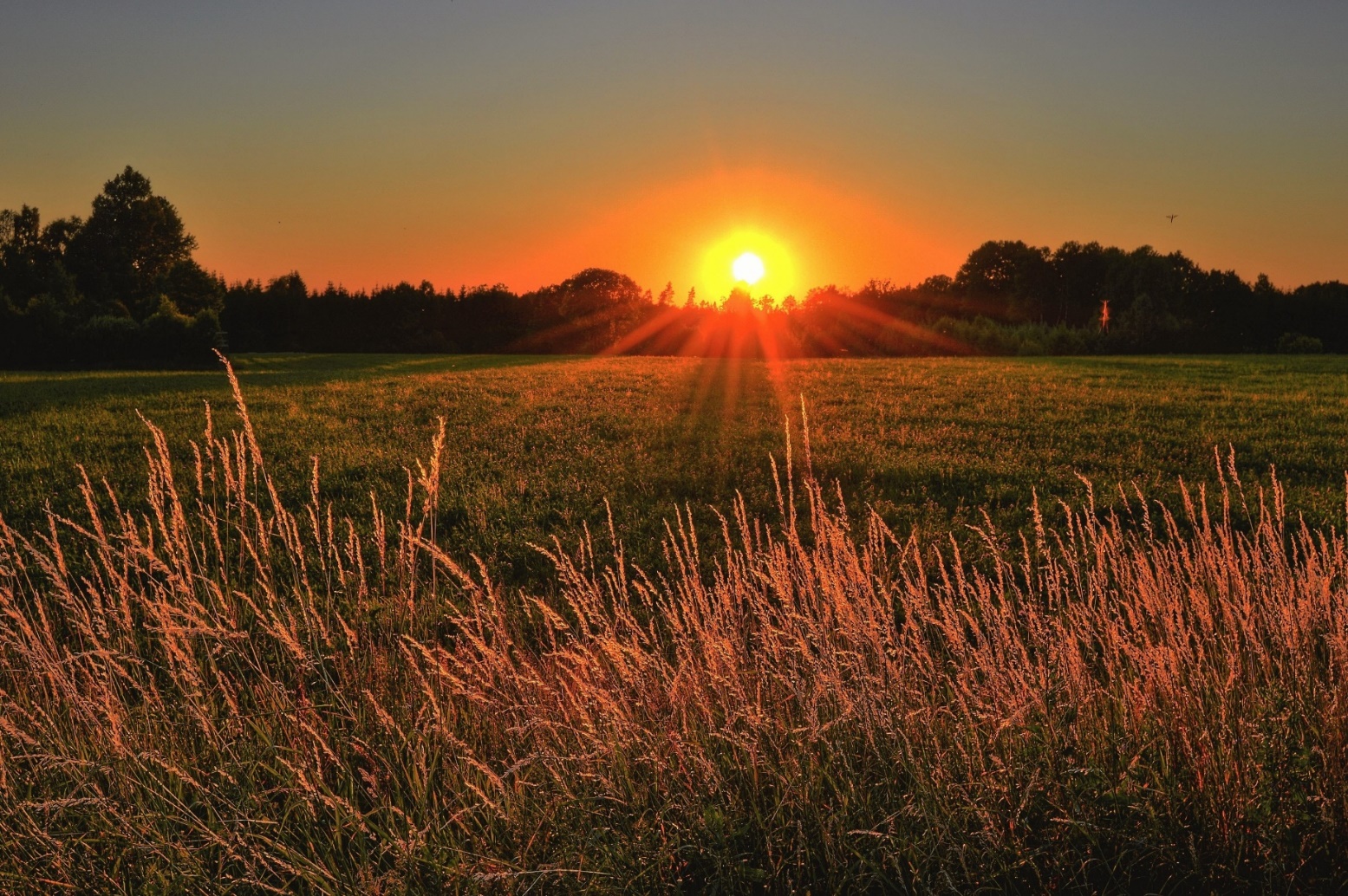 Hva trenger vi for å bevege kroppen vår?
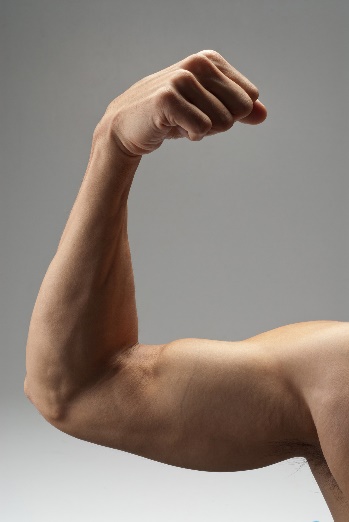 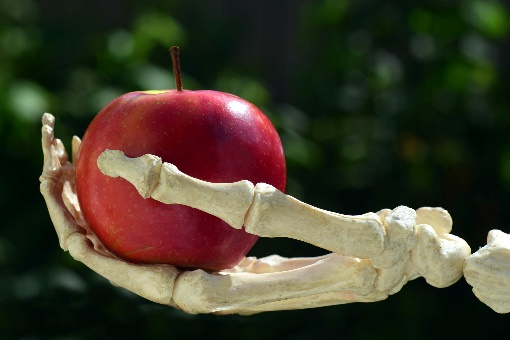 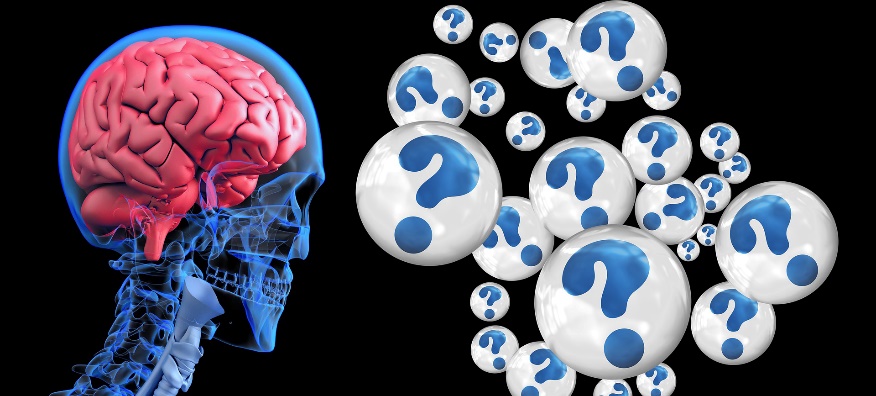 Muskelen trekker seg sammen og løfter knokkelen.
Hjernen sender beskjed til muskelen.
Men hva trenger musklene for å trekke seg sammen? 
De trenger energi.
Hva er energi?
ENERGI
Energi kan få noe til å skje
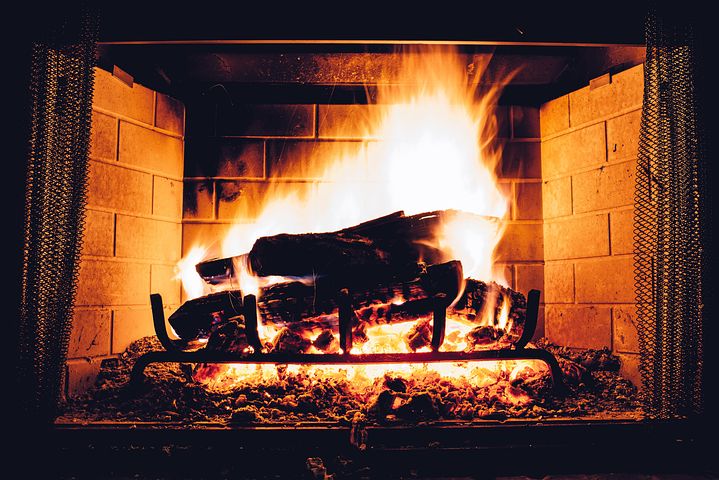 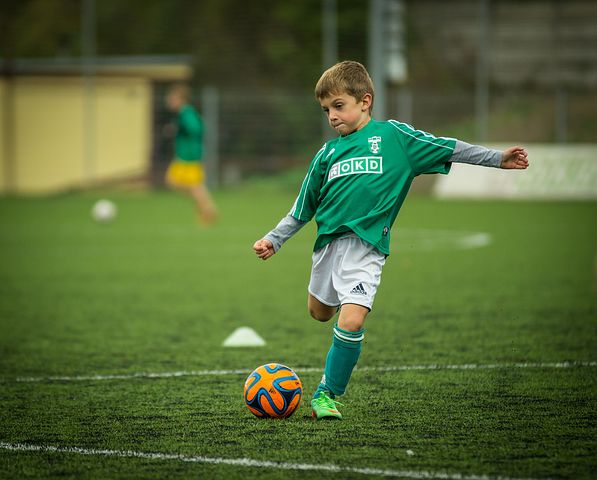 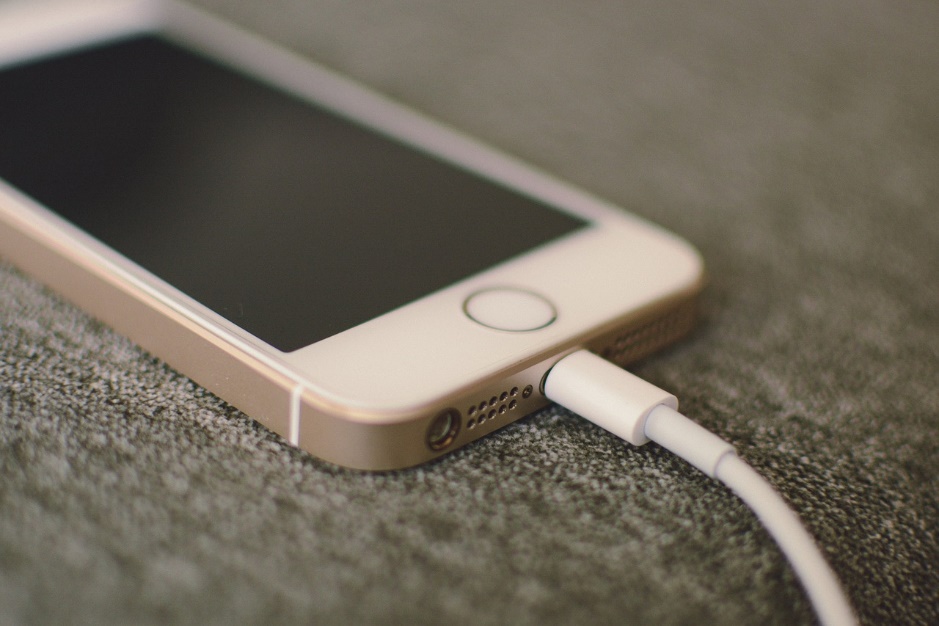 Energi for å leve
Vi trenger energi til alt som skjer i kroppen, blant annet til å bevege oss.
Noe av energien fra maten vi spiser blir til bevegelsesenergi når musklene trekker seg sammen.
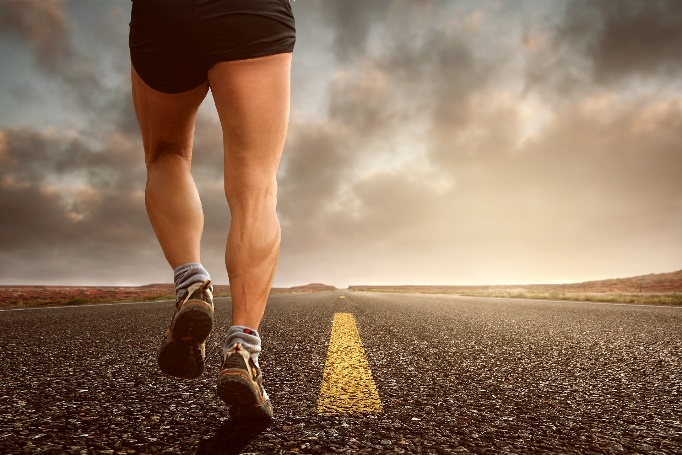 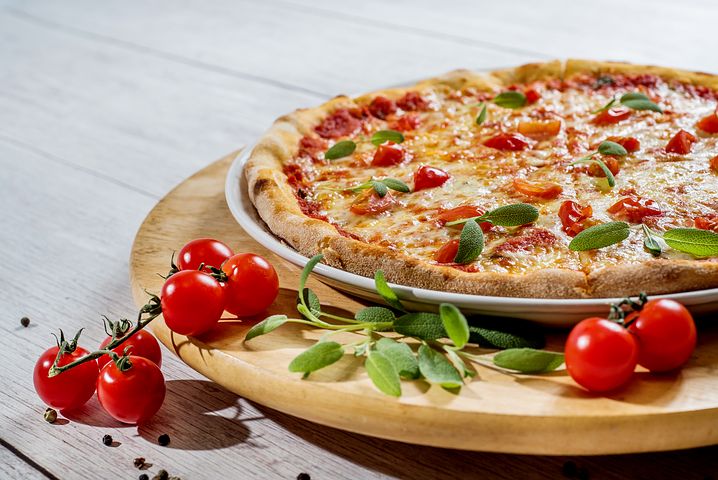 Kua spiser gress for å få energi til å leve.
Energikjede – vi beveger oss
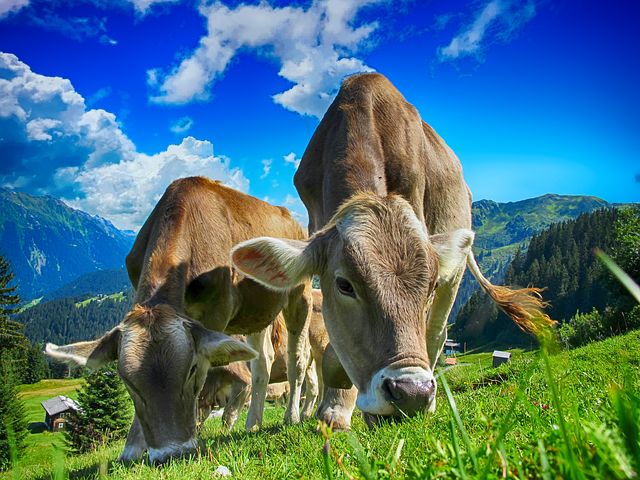 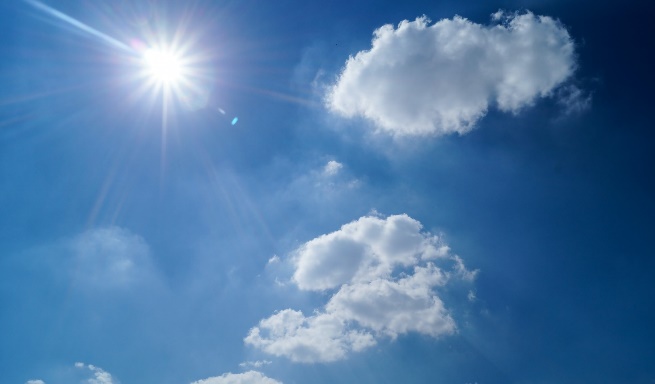 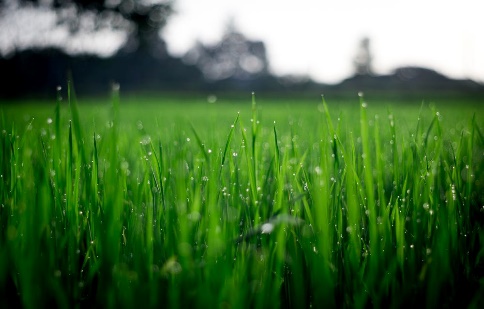 Noe av energien i gresset blir lagret i melka som kua lager.
Solenergi lagres som kjemisk energi i gresset.
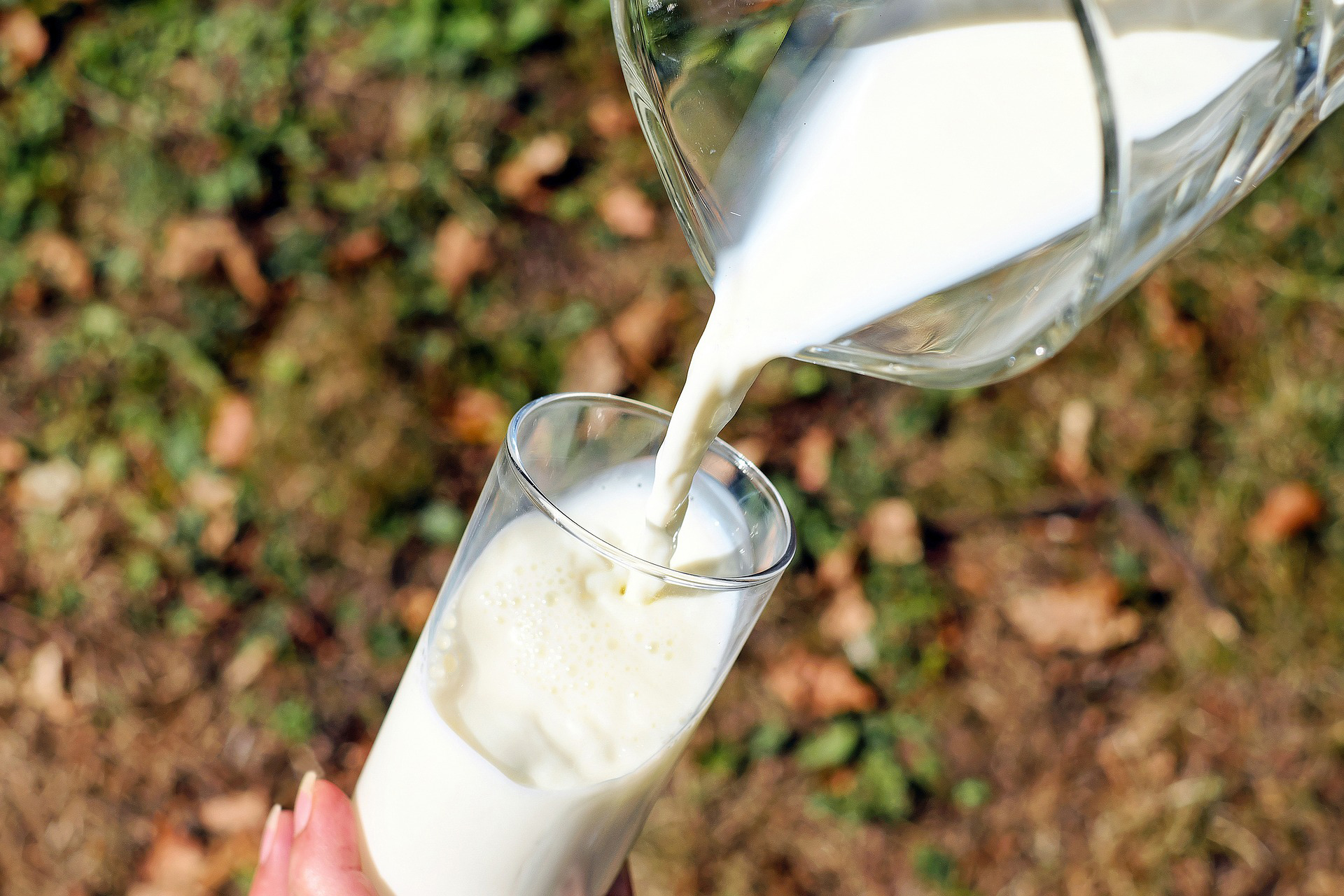 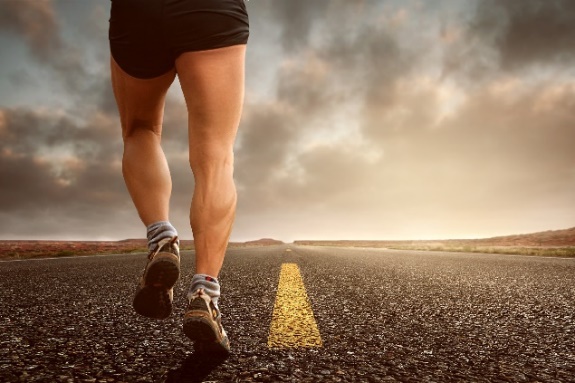 Vi kan drikke melka, og noe av den kjemiske energien i melka blir til bevegelsesenergi når vi beveger oss.
Energi i ulike former
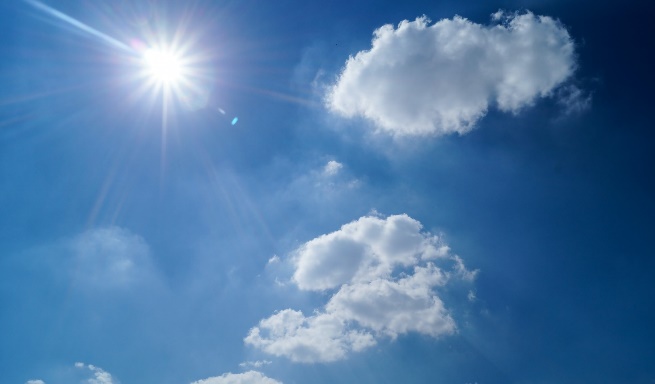 Energien forandrer form gjennom energikjeden:
solenergi
kjemisk energi
bevegelsesenergi
Velg om du spiser salat, oksekjøtt, brød eller gulrot. Tegn energikjeden for at du beveger deg.
Tegn en energikjede
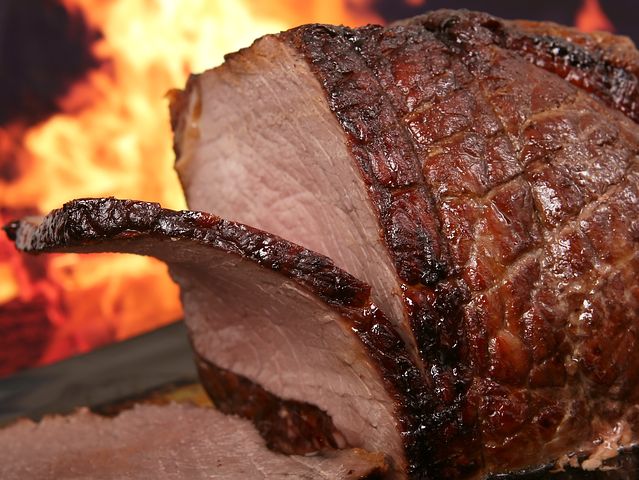 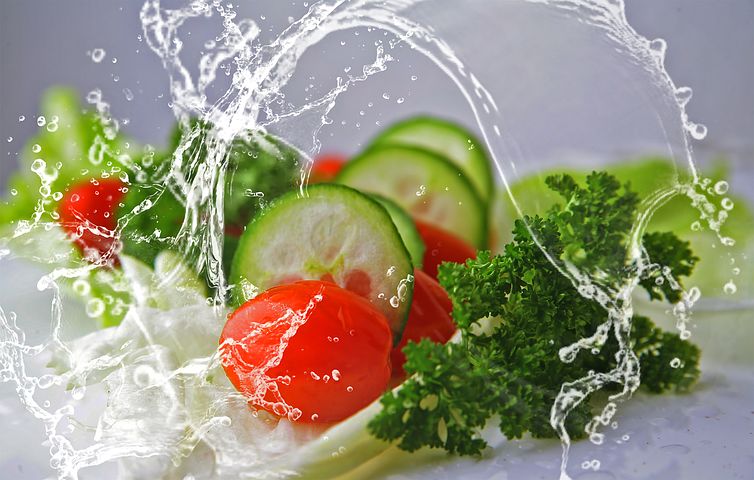 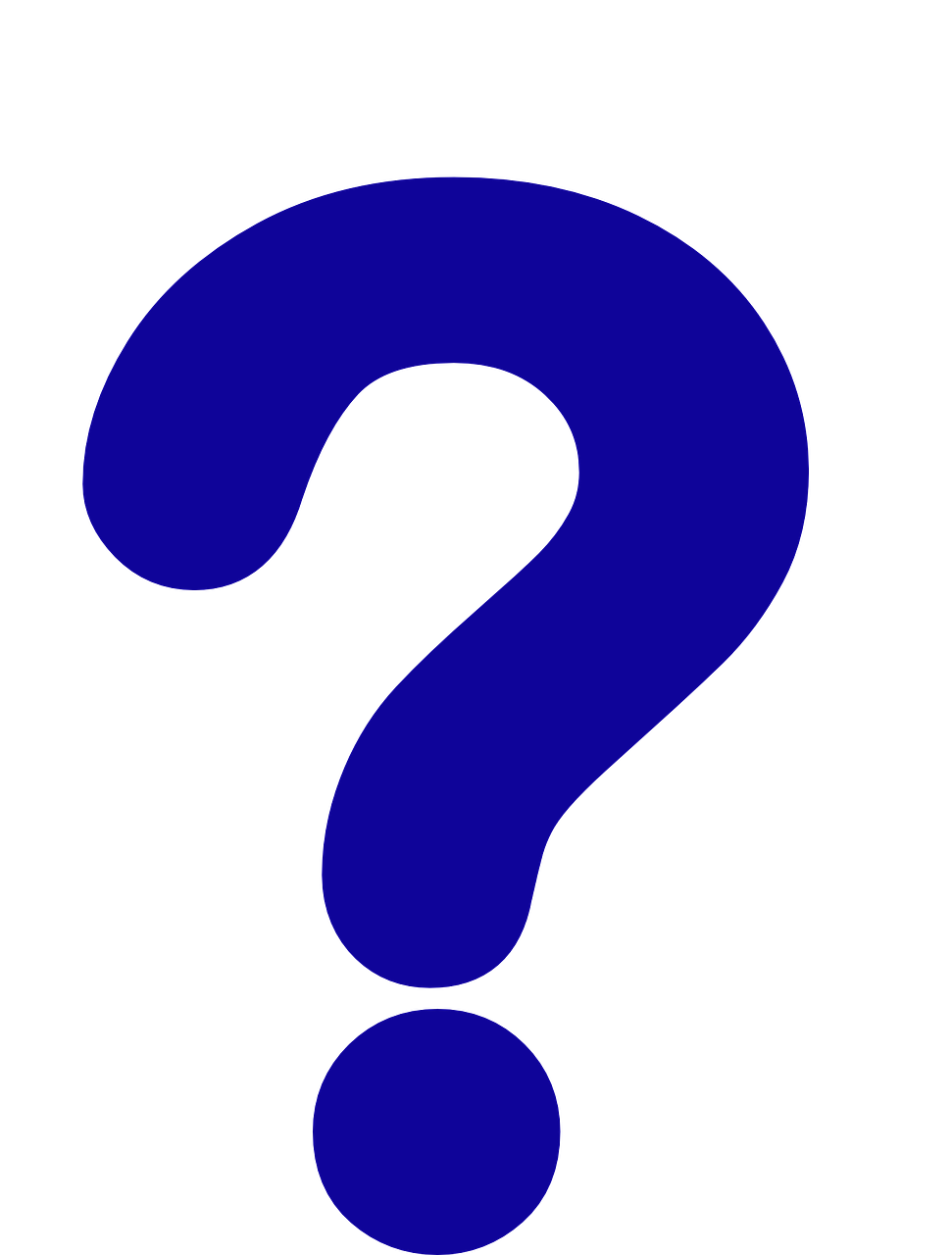 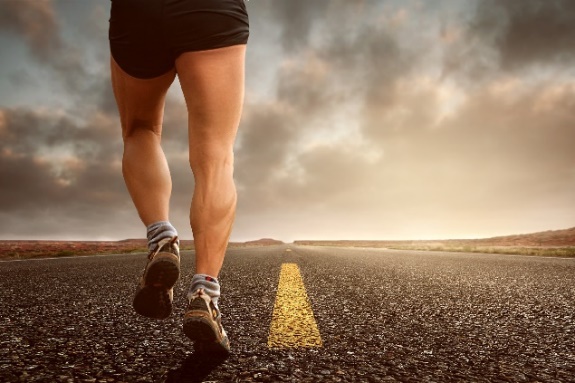 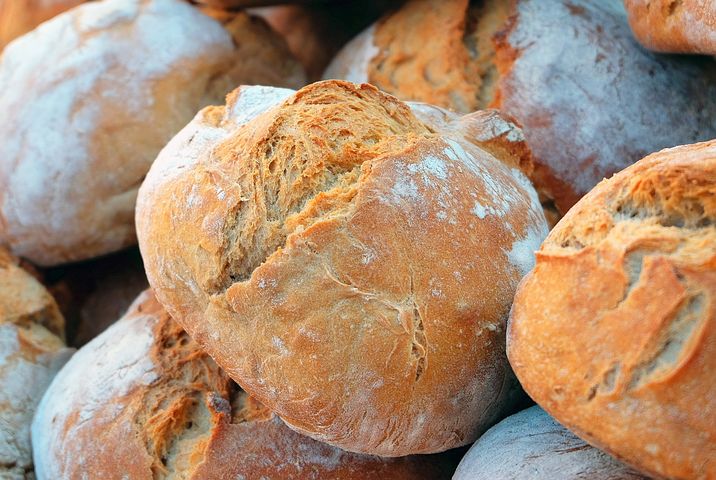 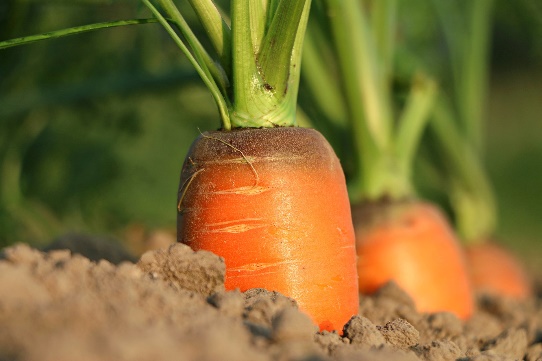 Varme er også en form for energi
Hvilken temperatur har kroppen vår?
Kroppstemperatur til vanlig: rundt 37 °C
Romtemperatur: ca. 20 °C
Temperatur ute på vinteren: for eksempel -20 °C
Tenk-par-del: Hvordan klarer vi å holde oss varme?
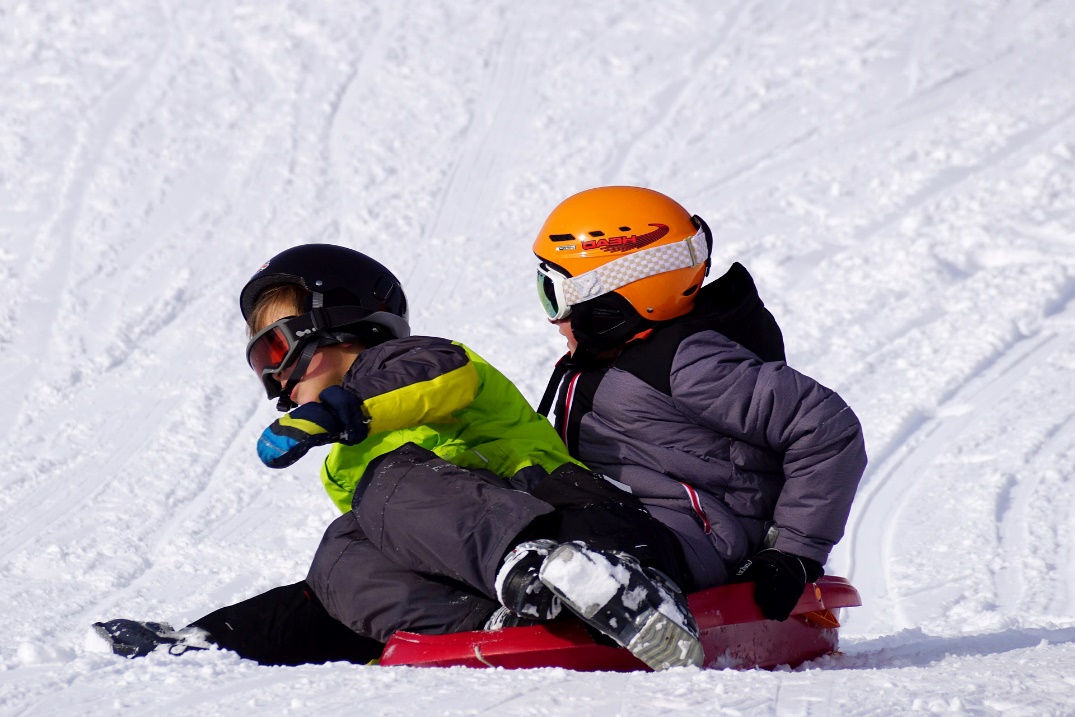 Energikjede – varme
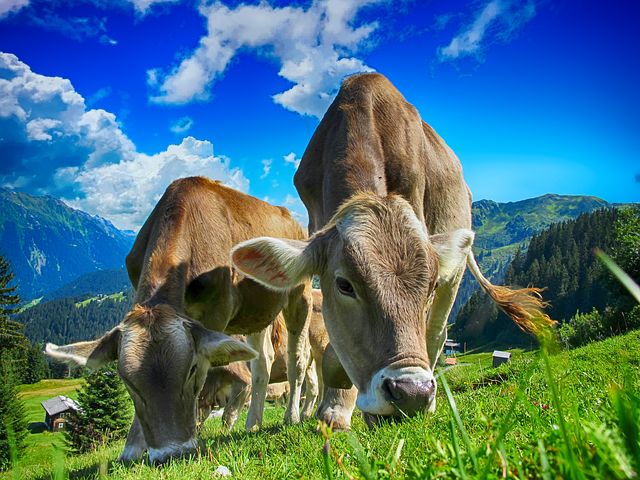 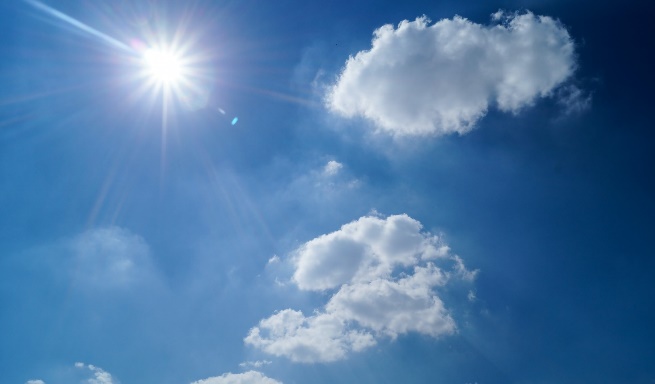 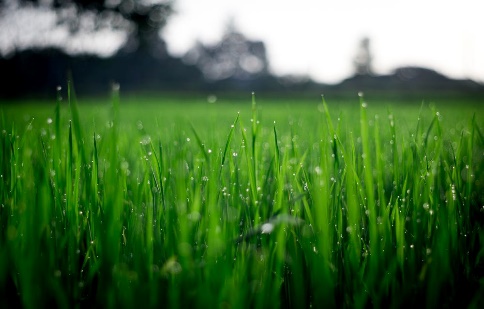 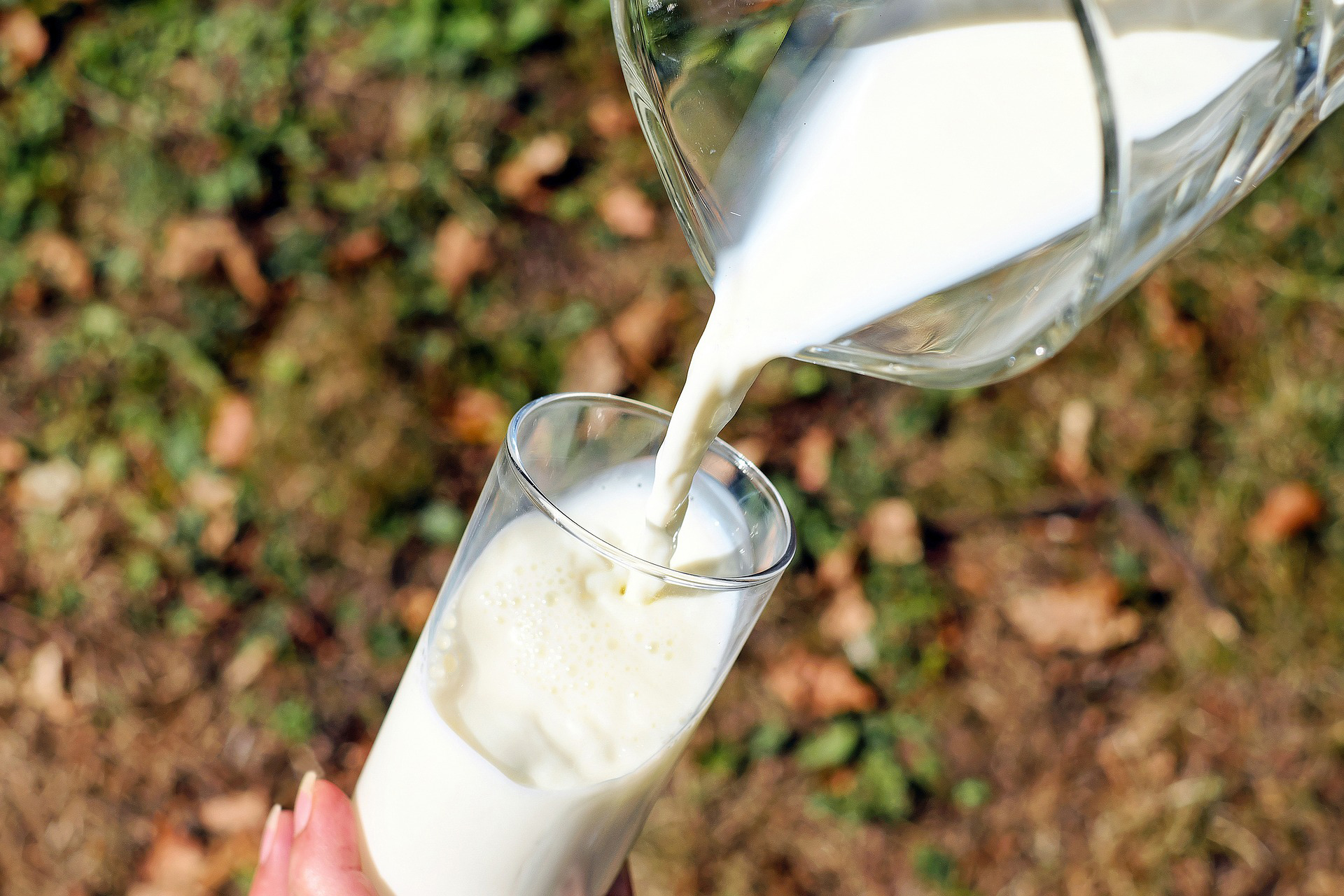 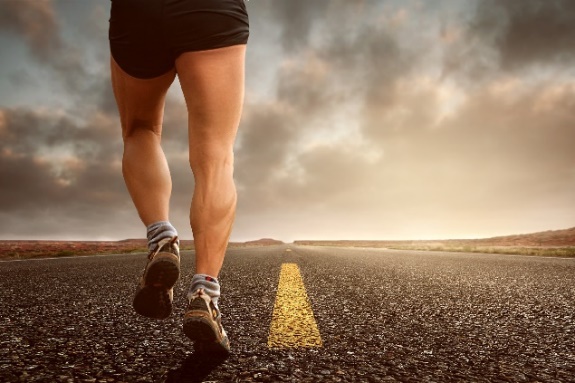 Vi kan drikke melka, og noe av den kjemiske energien i melka blir til bevegelsesenergi og noe blir til varme i kroppen.
Hoppe
Hva skjer i kroppen?
Hvor kommer varmen fra?
Hopp opp og ned. 
Når dere hopper, blir kroppen enda varmere enn den er til vanlig. 
Jo mer vi hopper, jo mer av energien fra maten trenger musklene for å få kroppen til å hoppe. Men samtidig blir kroppen varmere.
Hva kan bevegelsesenergien gjøre videre?
Sykkelen beveger seg.
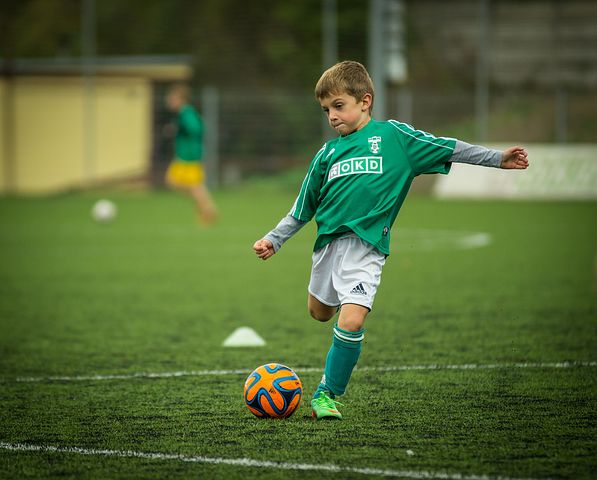 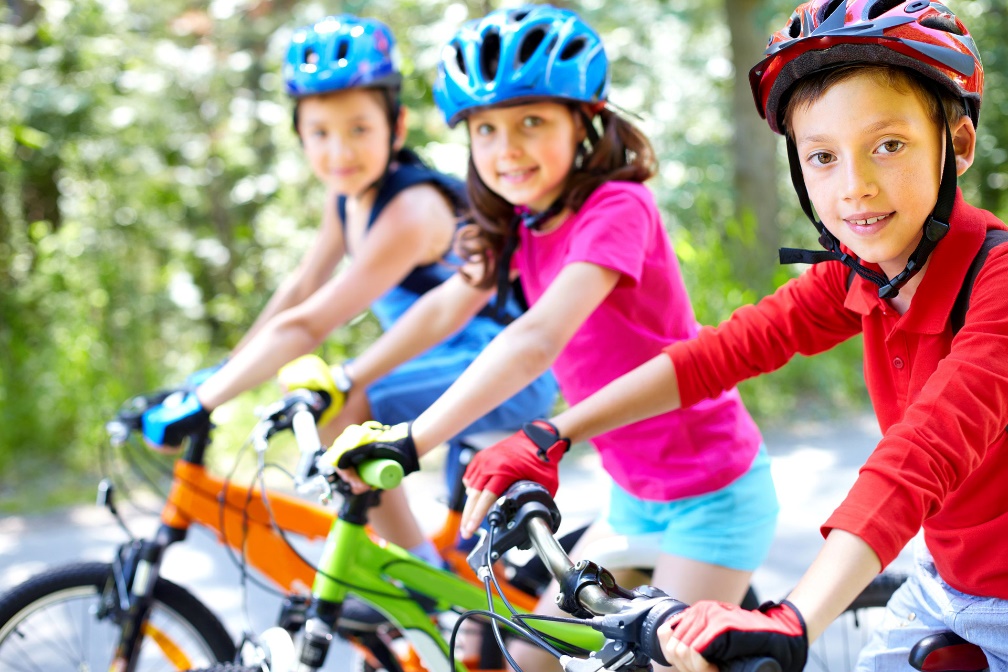 Ballen beveger seg.
Vi hører lyd.
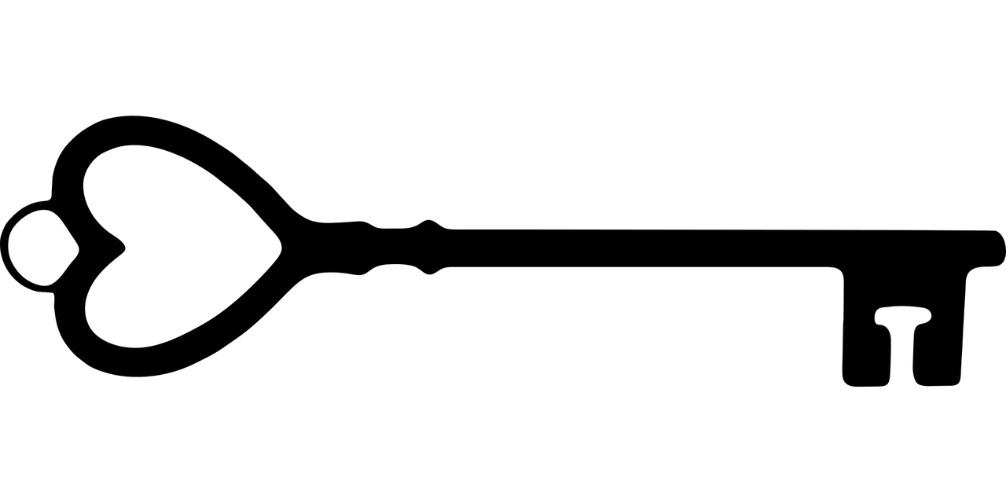 Nøkkelsetninger
Energi er det som kan få noe til å skje. 
Energi kan ha mange former, for eksempel bevegelsesenergi og solenergi. 
For at mennesker og dyr skal leve og bevege seg trenger de energi fra mat.
Tilbake til oppdraget
Er vi nærmere å løse oppdraget?
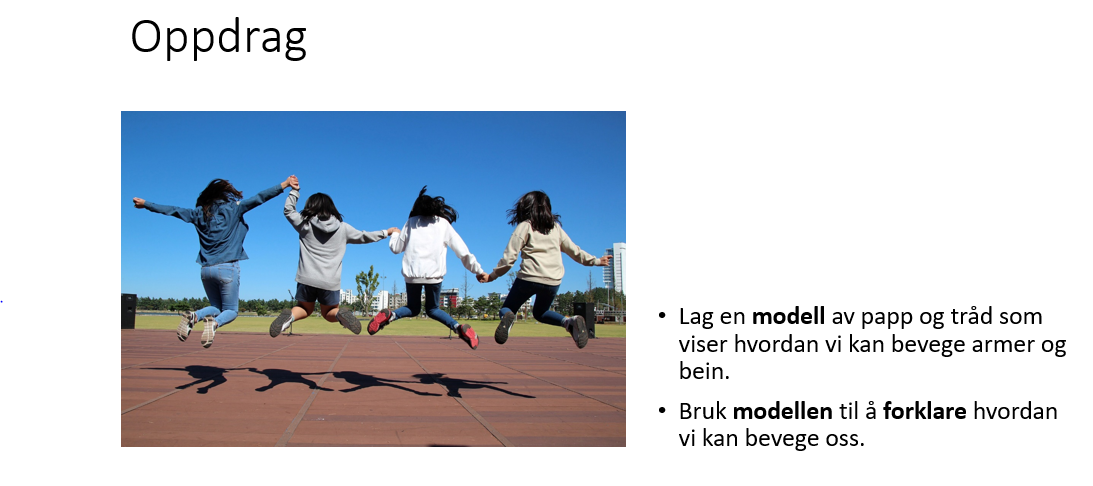 Økt 4: Lag en modell
Om modeller
Modeller ligner på virkeligheten, men er enklere enn virkeligheten.
Modeller viser noe som er riktig, mens andre ting blir feil.
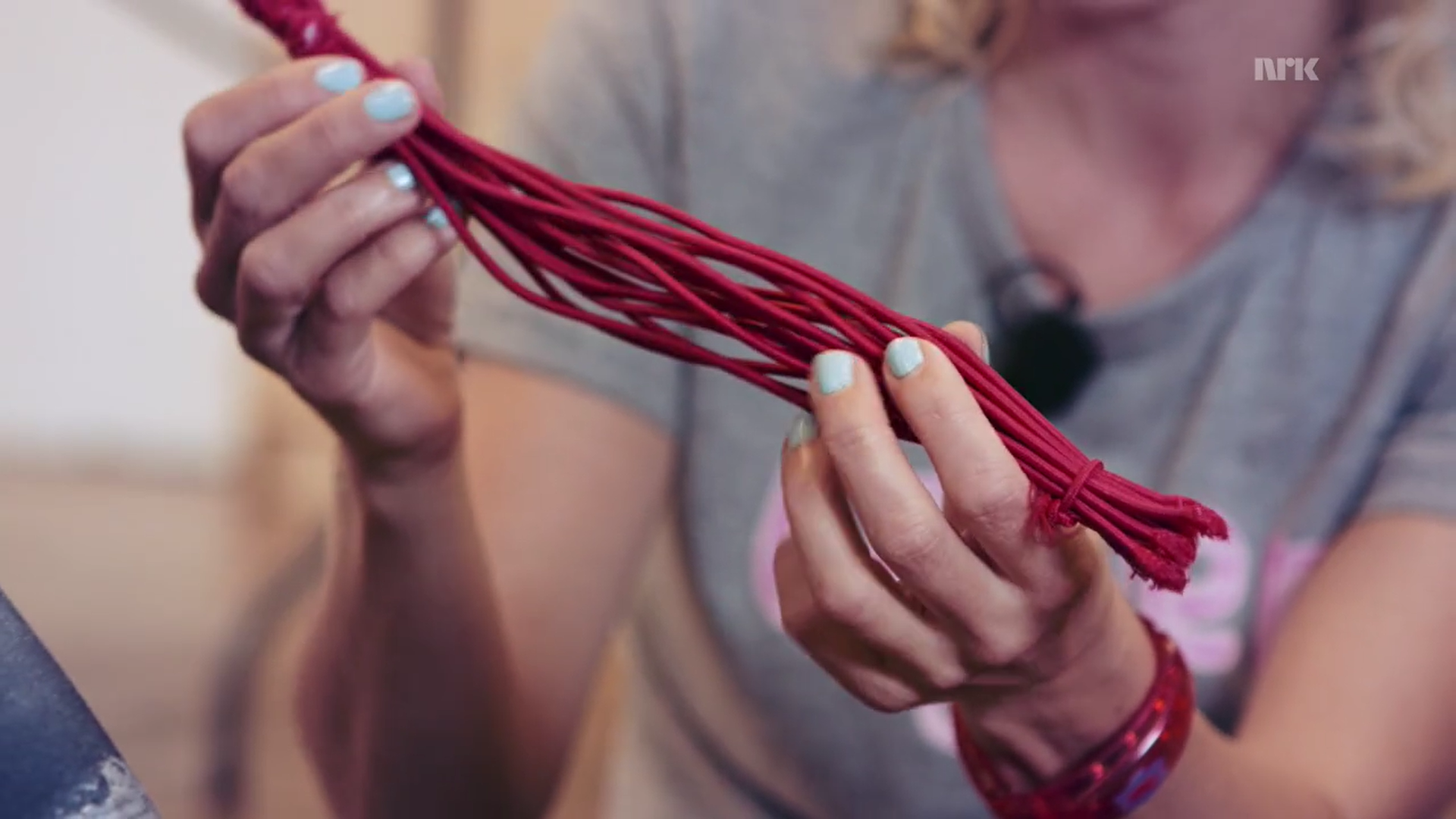 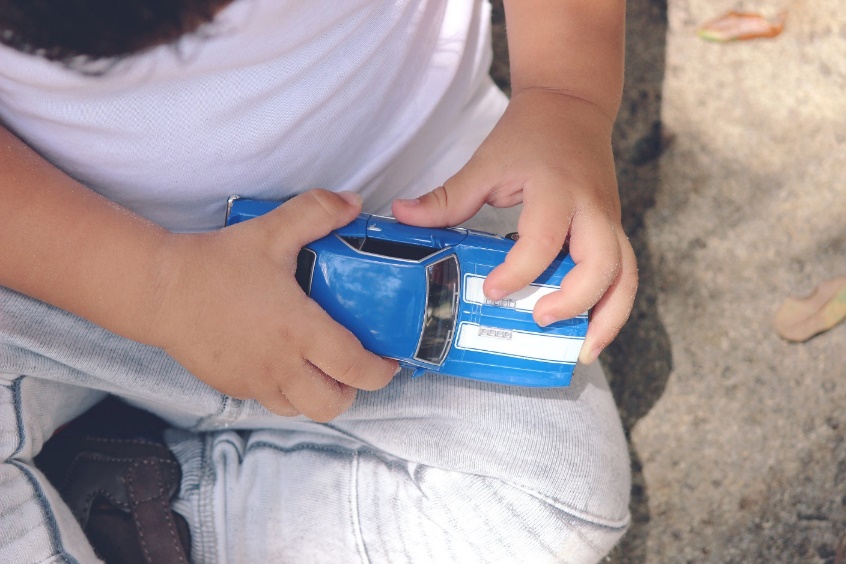 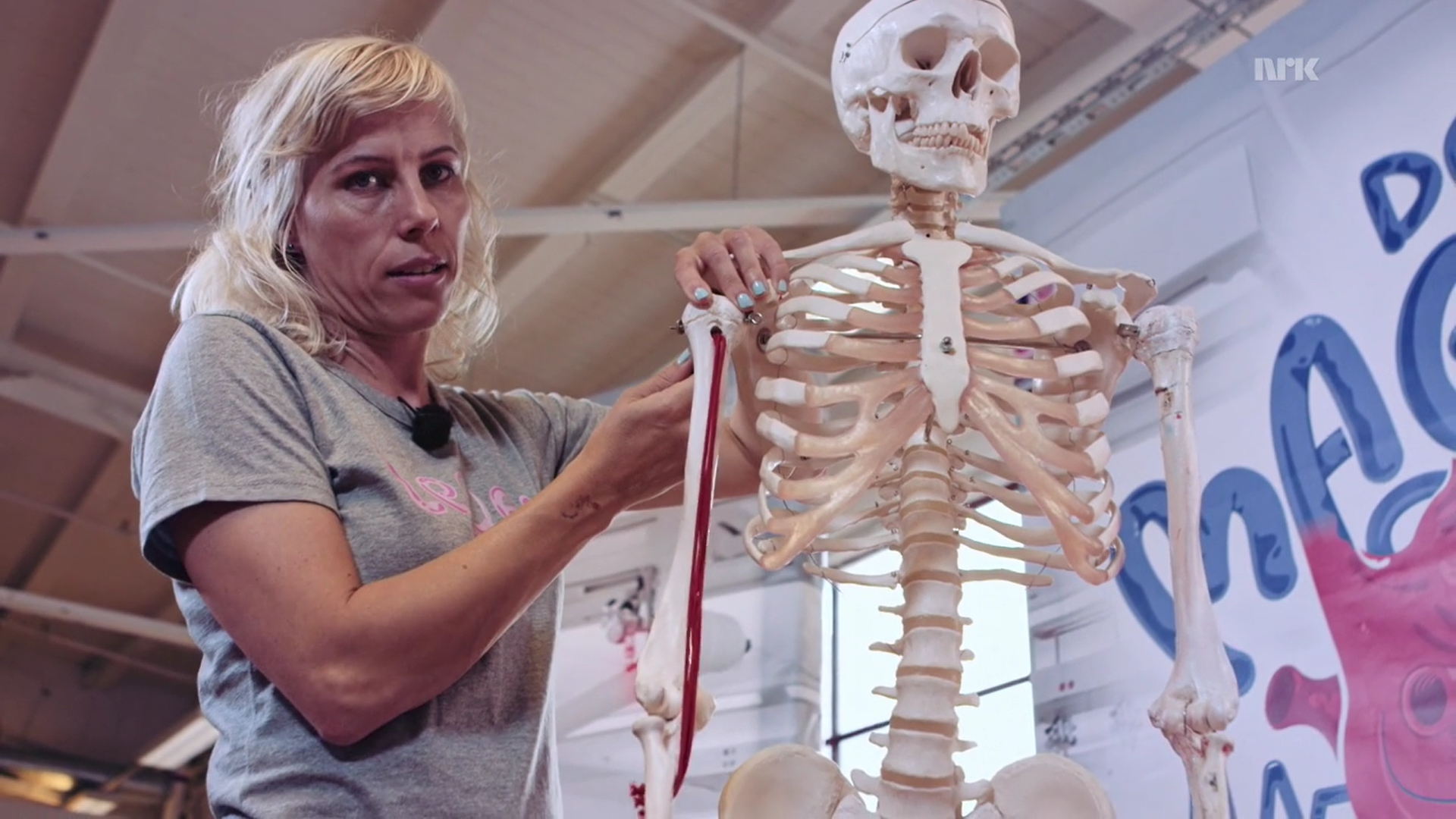 Tegnemodell av armmuskler
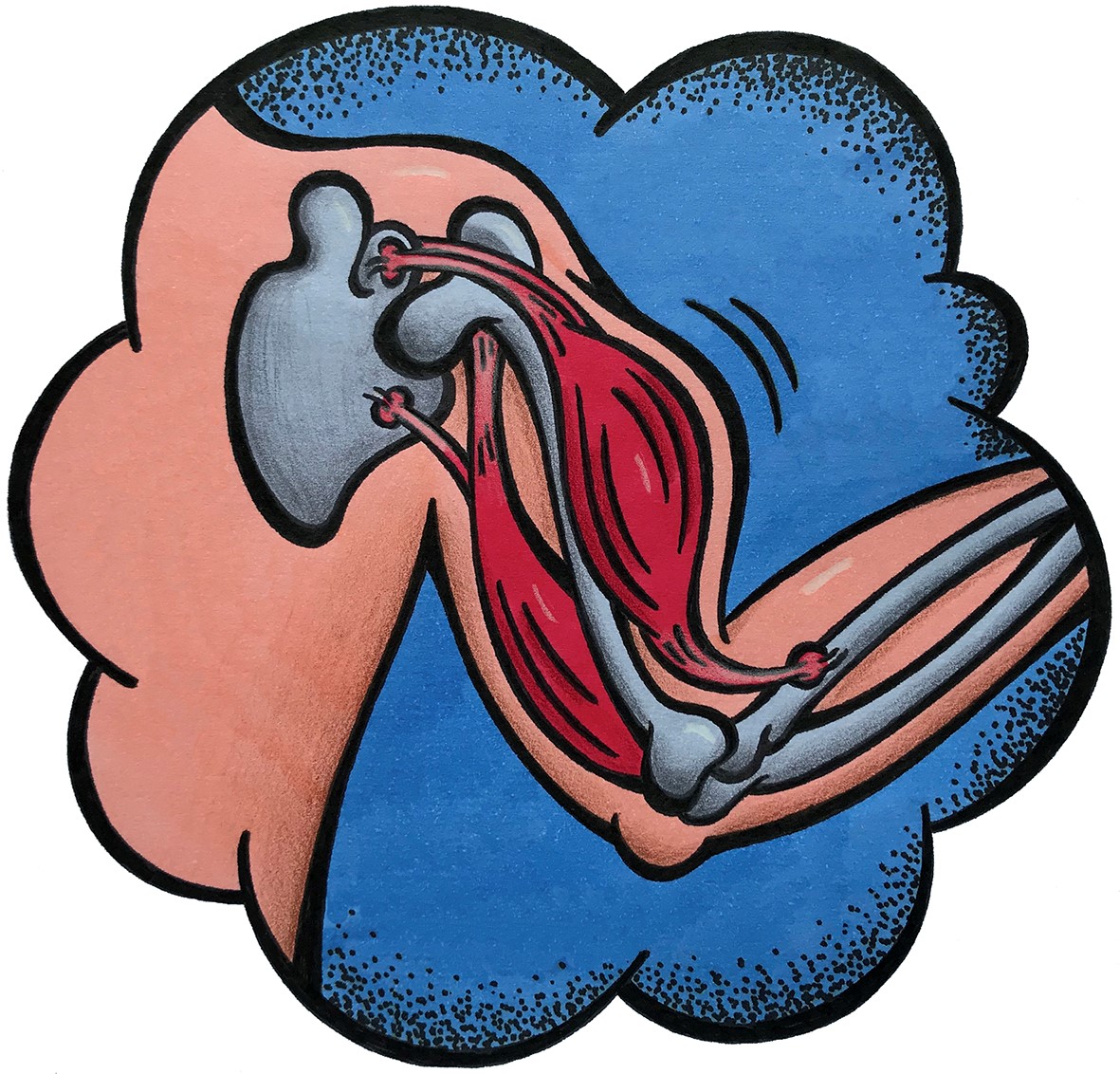 Animasjon av armmuskler
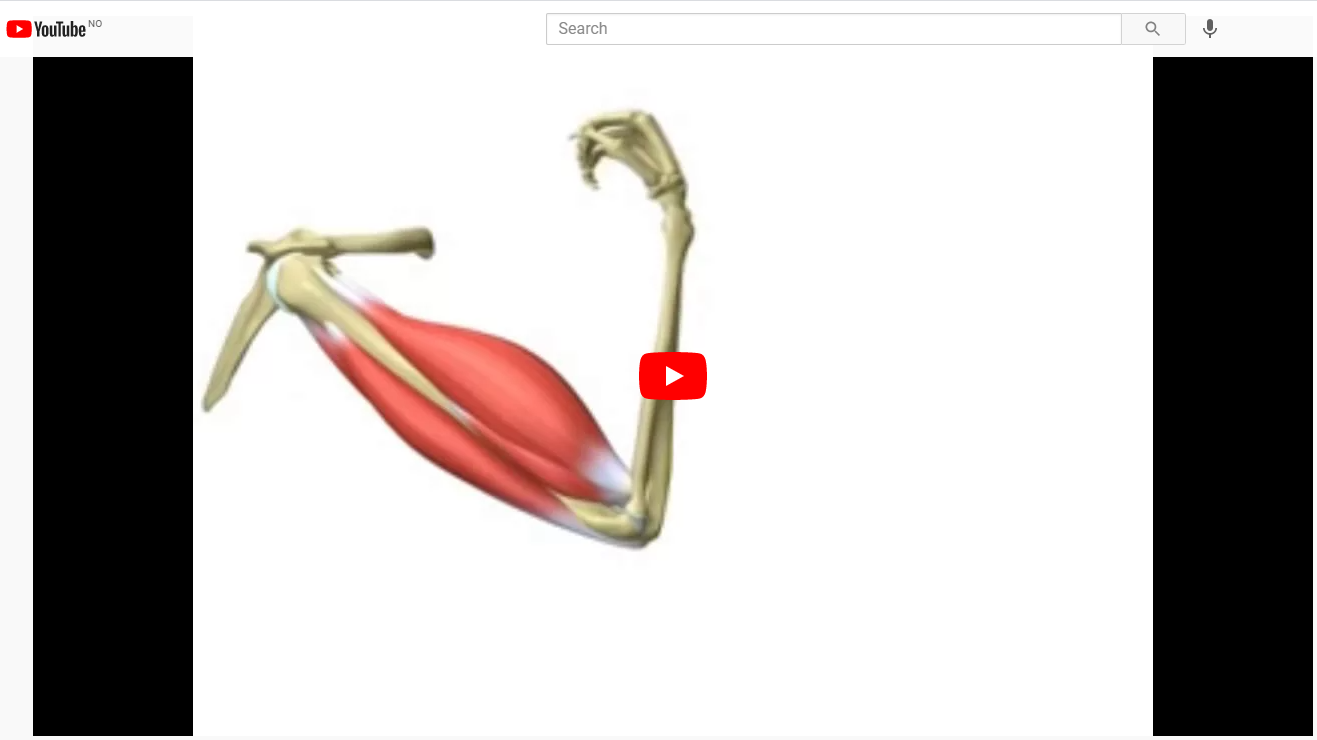 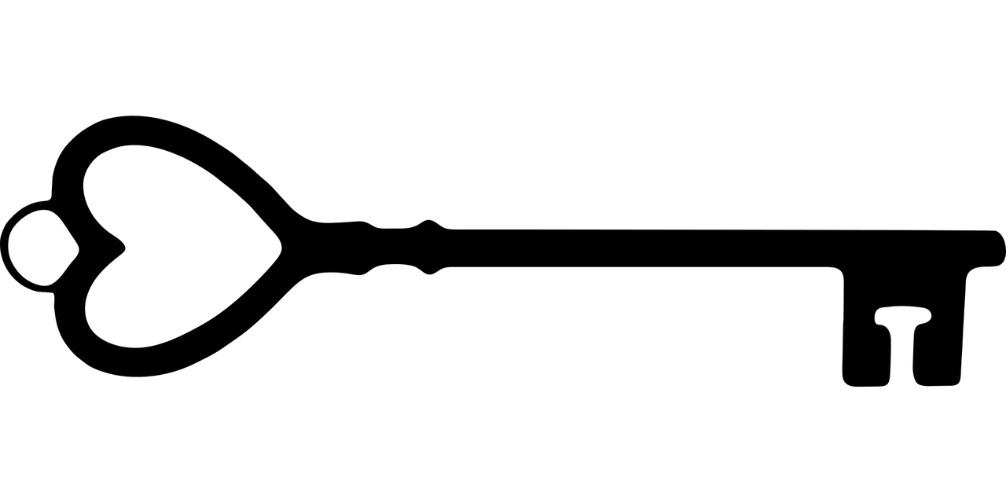 Nøkkelsetninger
Modeller er forenklinger av noe.
Modeller viser noe riktig, mens andre ting blir feil.
Modell av armmuskler
Hver elev trenger: 
to pappbiter
to tråder
tre splittbinders
Overarm (har én knokkel)
Muskel 2
Muskel 1
Underarm (har to knokler)
Albueledd
Bruk disse orda: 
hjernen
muskel
knokkel
ledd
energi
Forklar ved hjelp av modellen
Bruk modellen og nøkkelsetningene til å forklare:
Hvordan får musklene beskjed om å trekke seg sammen?
Hva skjer når muskel 1 trekker seg sammen?
Hva skjer når muskel 2 trekker seg sammen?
Hvordan får musklene energi?

Sammenlign modellen med din egen arm.
Hva er likt mellom modellen og armen din?
Hva er forskjellig?
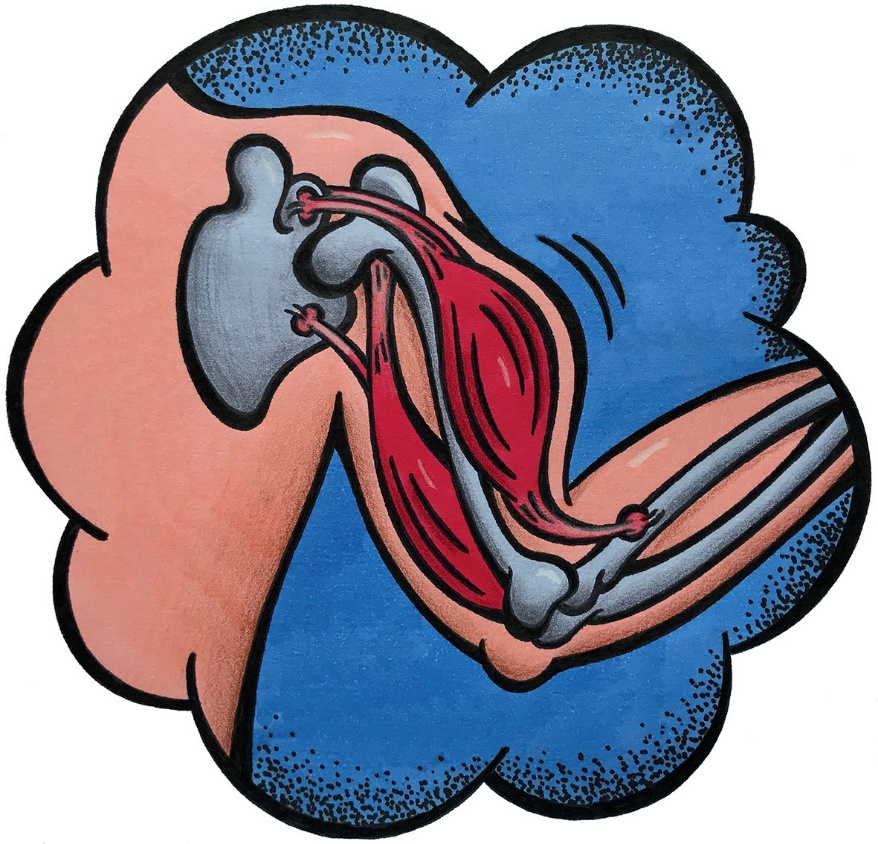 Bruk disse orda: 
kneledd
lår
legg
Tenk videre og forklar
Bruk modellen til å vise og forklare hvordan beina våre kan bevege seg.
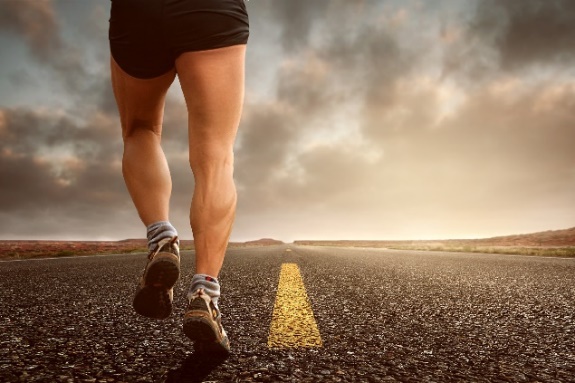 Er det andre deler av kroppen som beveger seg på lignende måte?
Oppsummering
Musklene får energi fra mat. 
Hjernen gir beskjed til muskelen om at den skal trekke seg sammen. 
Knoklene er bundet sammen i bevegelige ledd.
Musklene jobber i par. Den ene trekker seg sammen, mens den andre slapper av.
Hvordan klarer vi å bevege oss?